2018-2019 учебный год
Средняя группа  4-5 лет №1 (39 воспитанников)
Стряпчих Светлана Викторовна
воспитатель группы№1:
 МБДОУ  «Детский  сад  общеразвивающего
 вида  № 144».  
Город Воронеж.  Коминтерновский район.
Групповое помещение
Образовательная тема «ПРЕДМЕТЫ ОКРУЖАЮЩИЕ НАС»
 Помещение используется как игровая комната, включает в себя «Рабочий сектор», «Активный сектор», «Спокойный сектор».  Модули частично обеспечивают познавательную, исследовательскую и творческую активность всех воспитанников.
  
   В помещении достаточно пространства , чтобы дети и взрослые могли свободно передвигаться.
    Хорошая вентиляция через окна (можно при необходимости открыть и закрыть с помощью ключа). Достаточное поступление солнечного освещения, интенсивность которого можно регулировать с помощью штор.
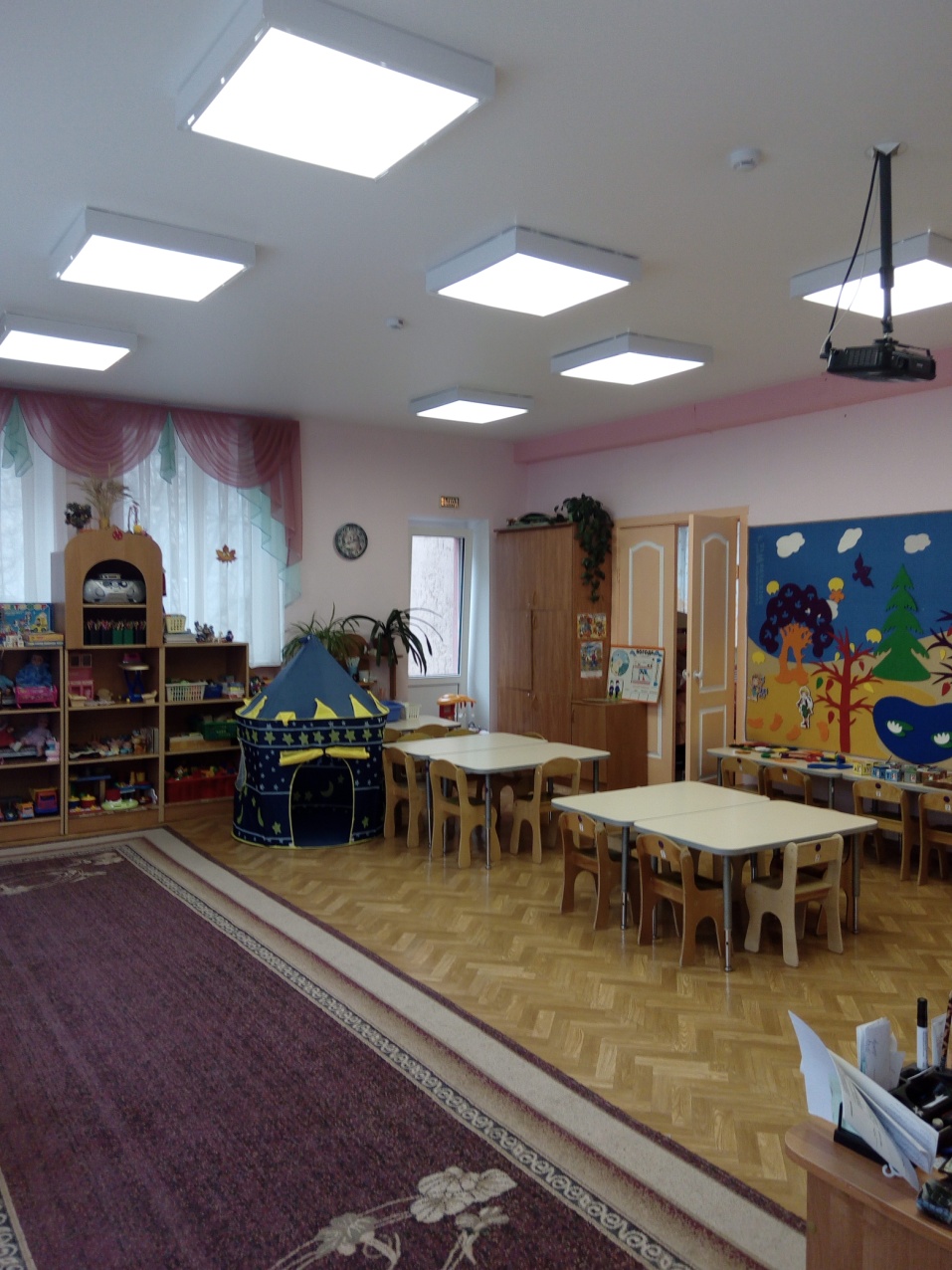 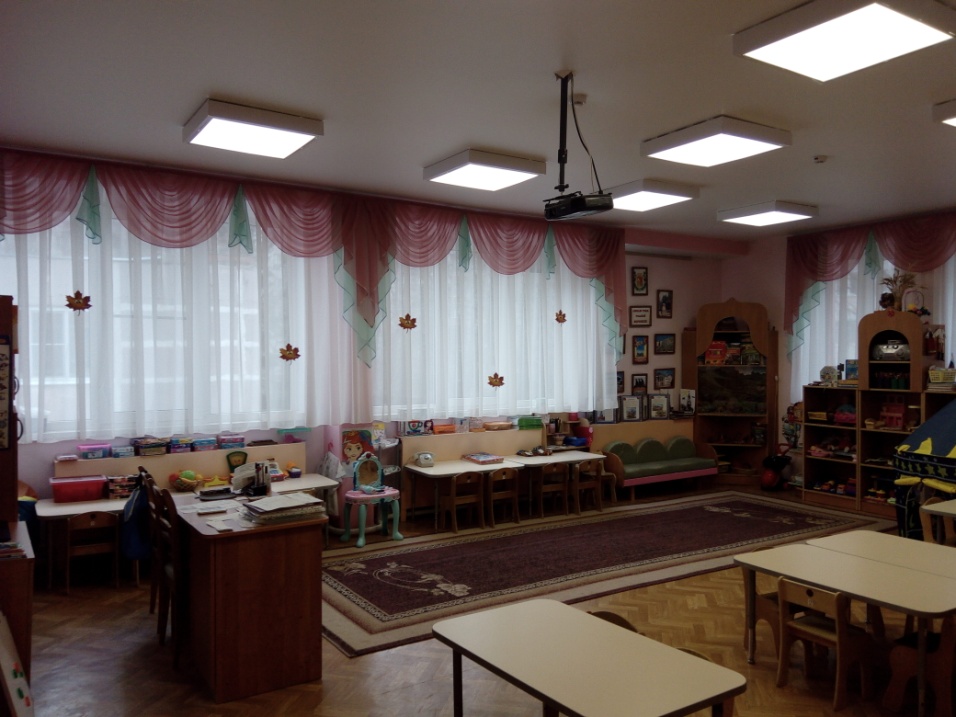 Верхняя левая точка
Верхняя правая точка
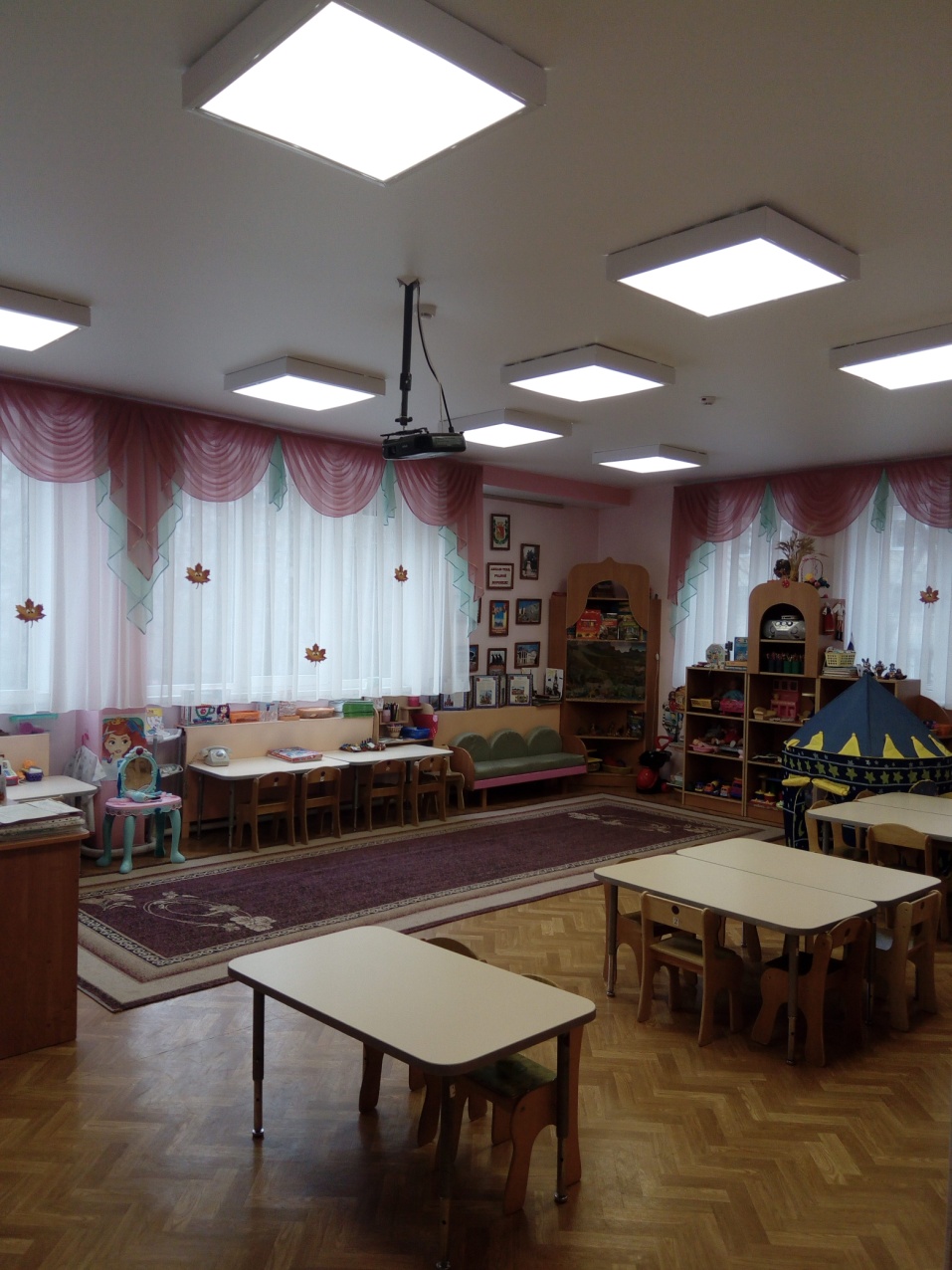 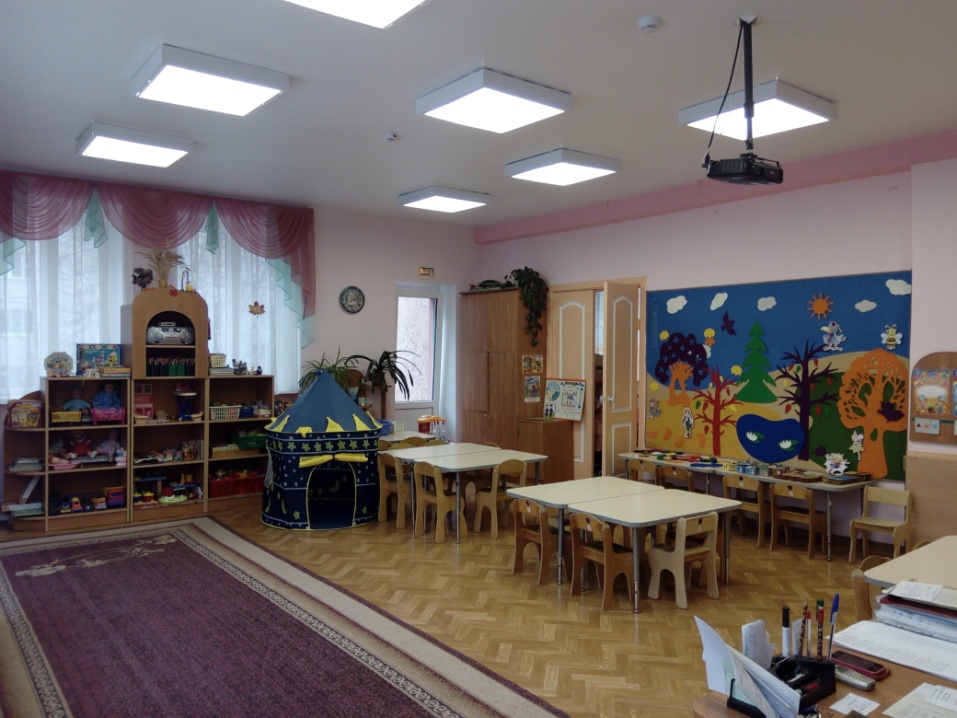 Вход в группу, нижняя левая точка
Нижняя правая точка
1. РАБОЧИЙ СЕКТОР
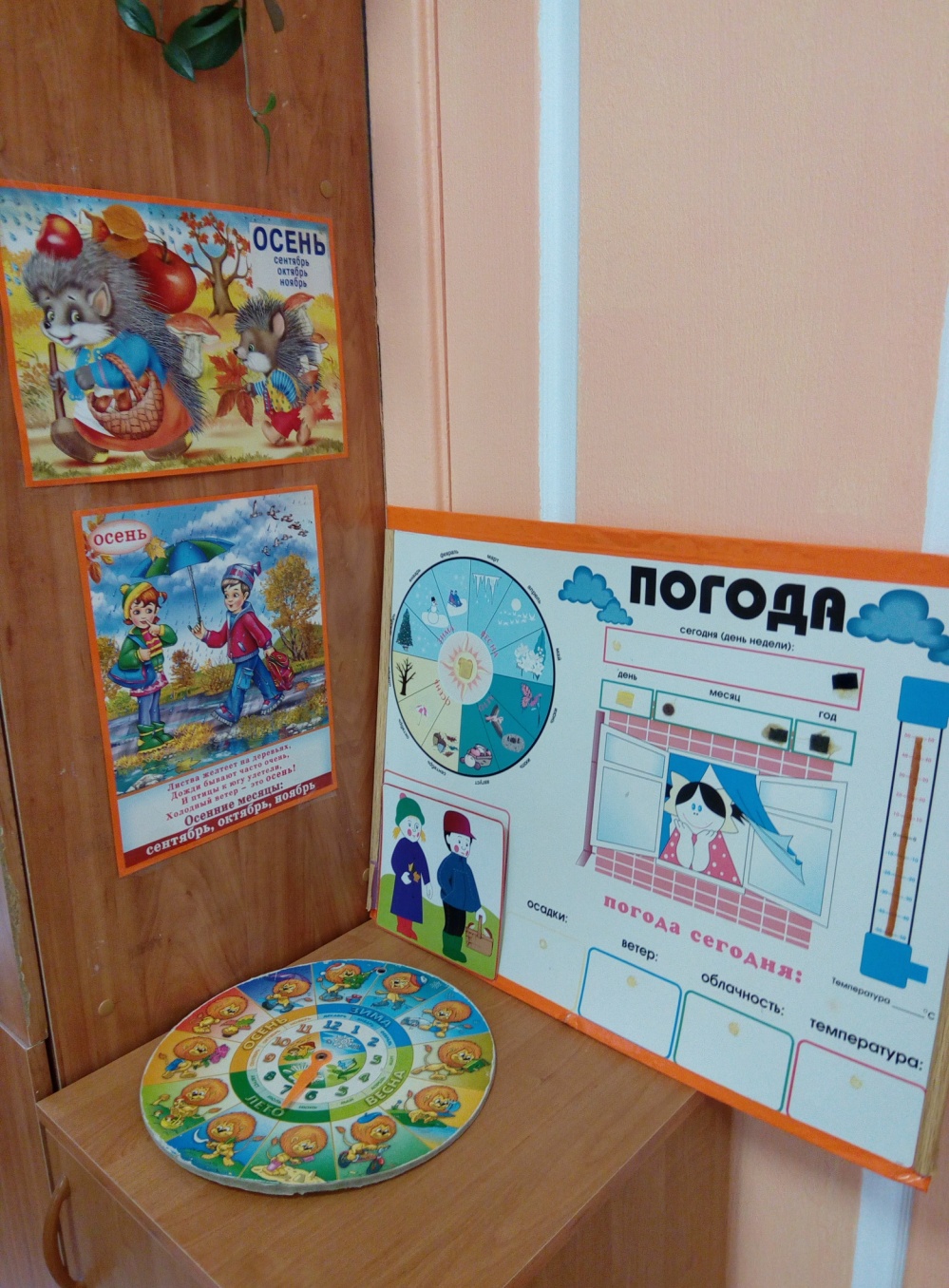 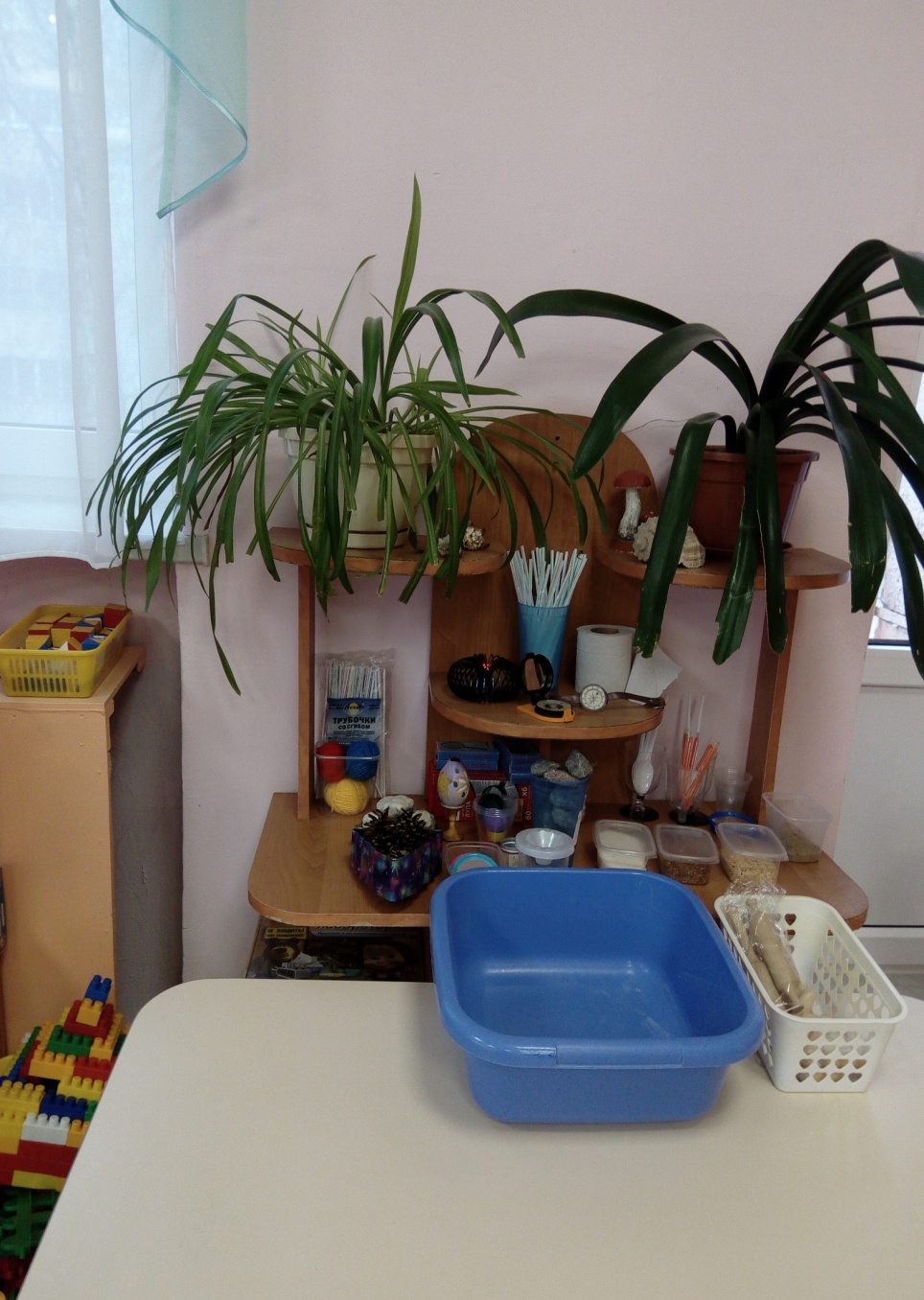 Центр  «Живая и неживая природа»
Познавательно-исследовательская деятельность»
Календарь погоды.
Рабочий сектор
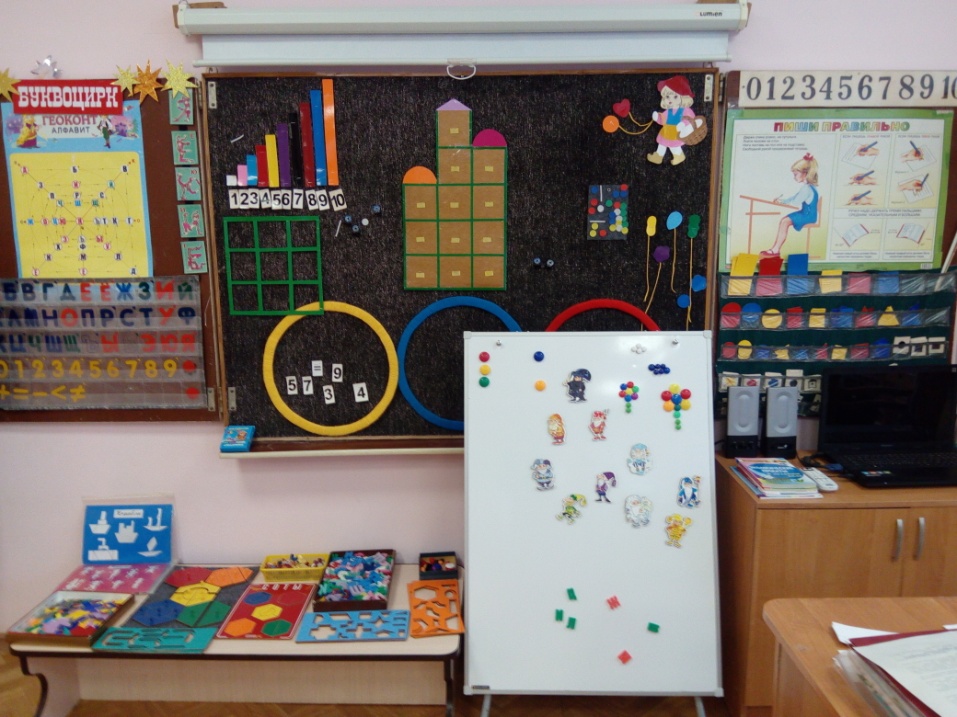 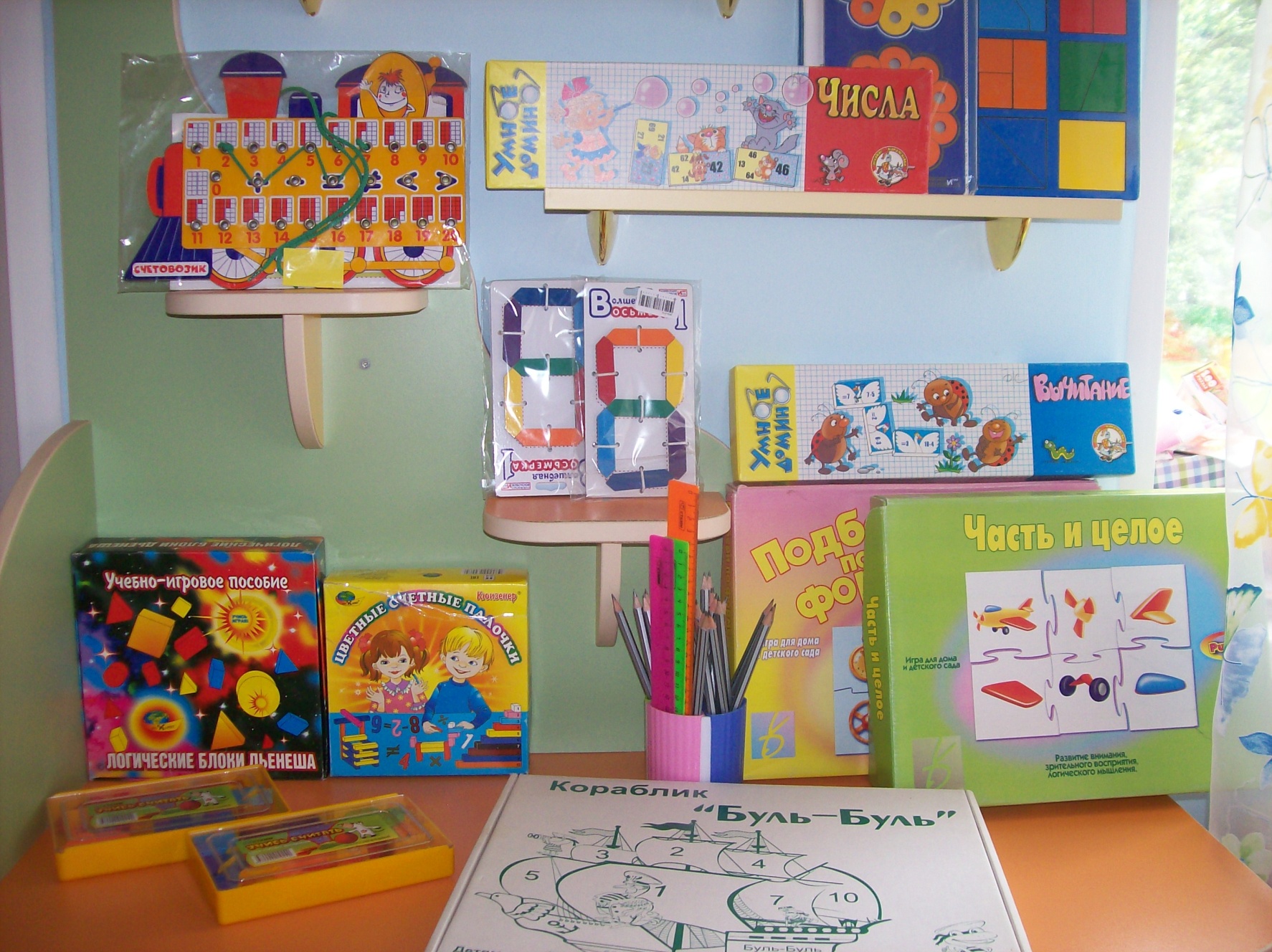 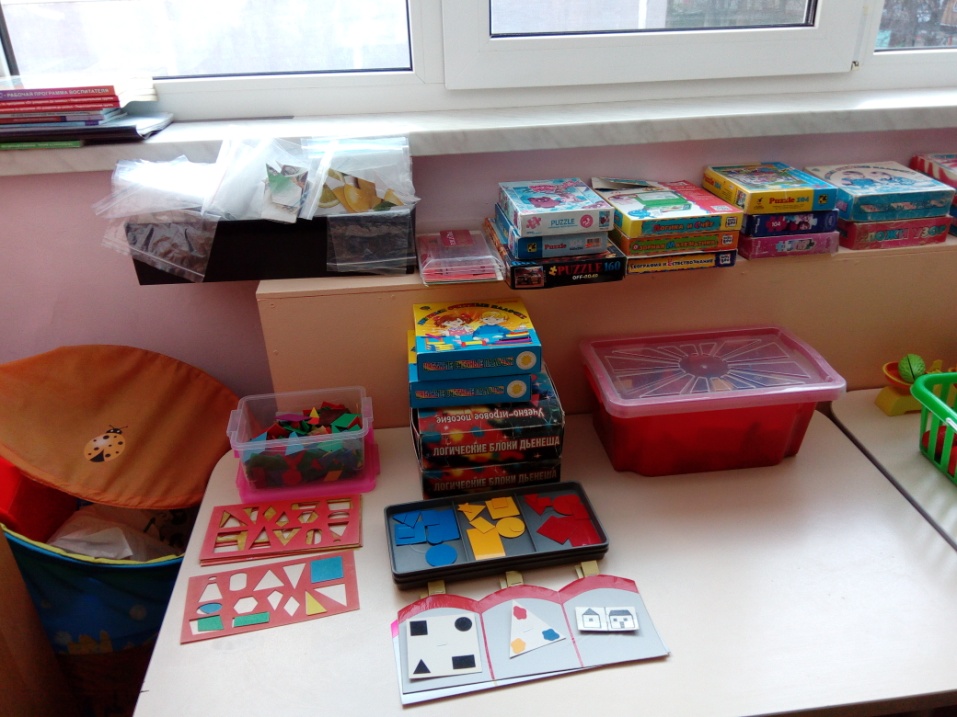 Центр «МАТЕМАТИЧЕСКОЕ РАЗВИТИЕ»
1. РАБОЧИЙ СЕКТОР
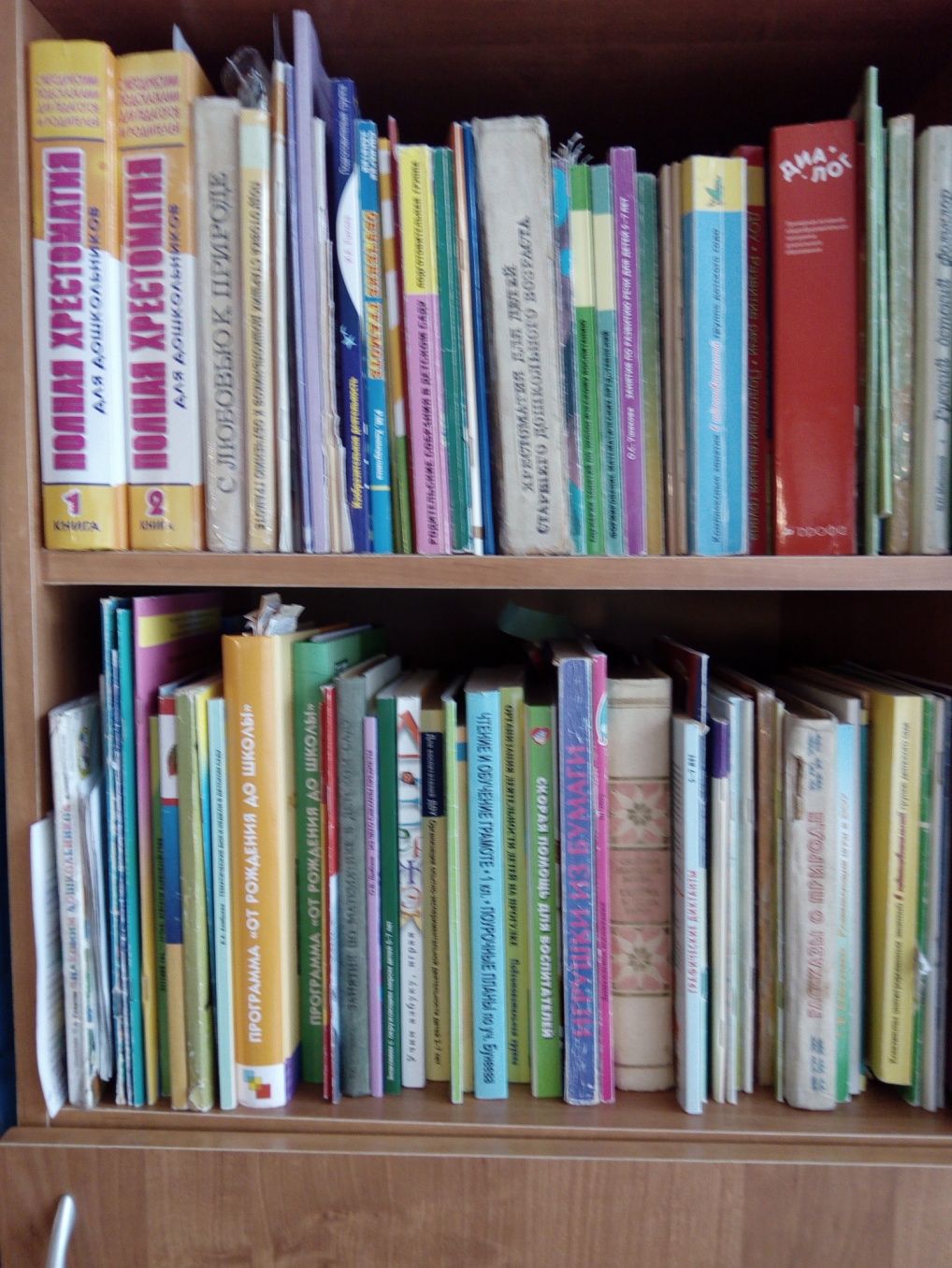 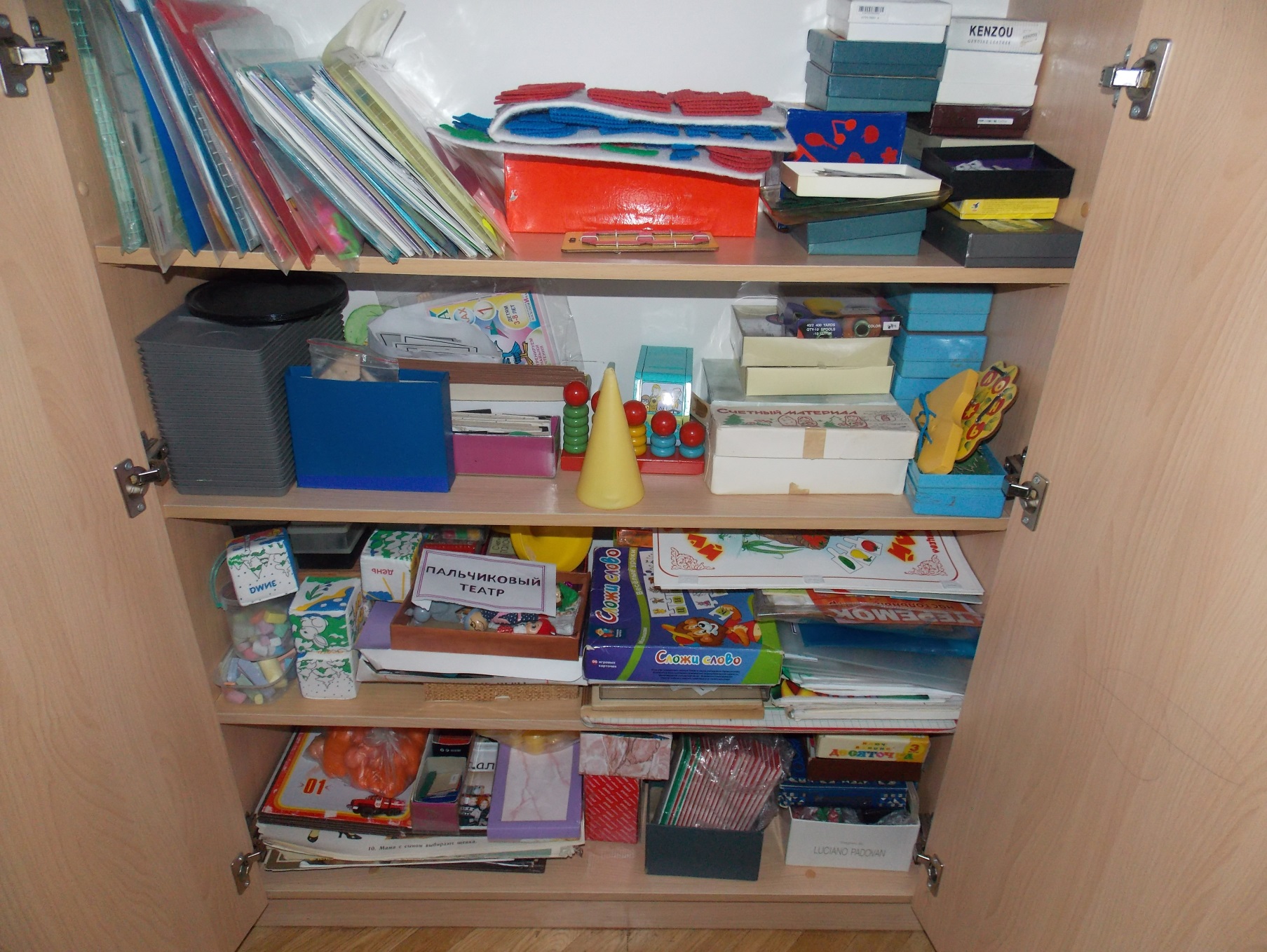 Хранение раздаточного материала для проведения  организованной образовательной деятельности.
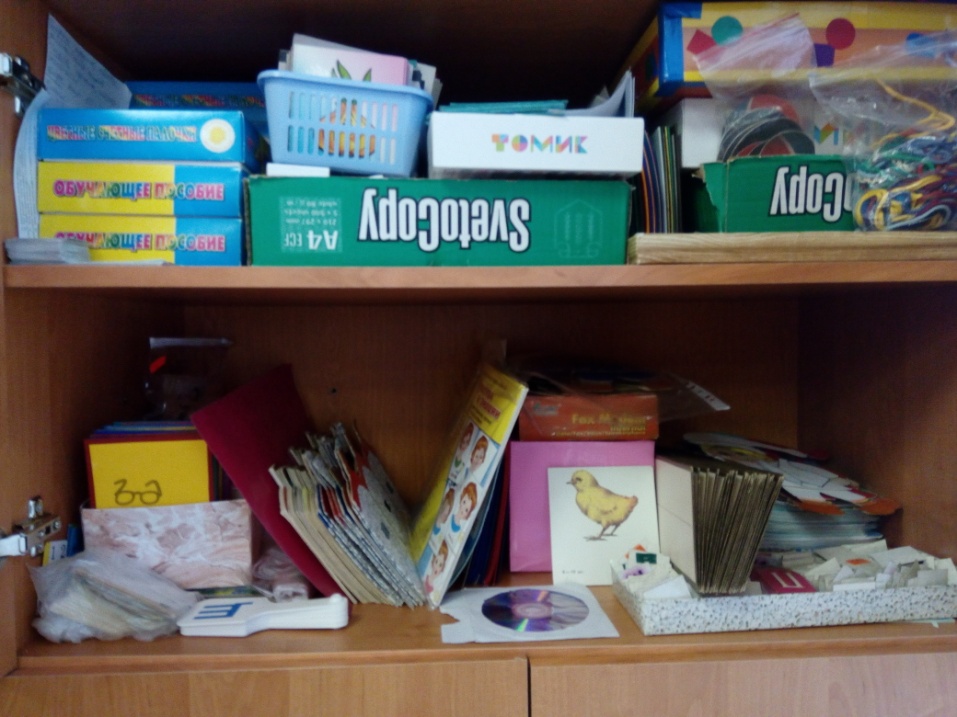 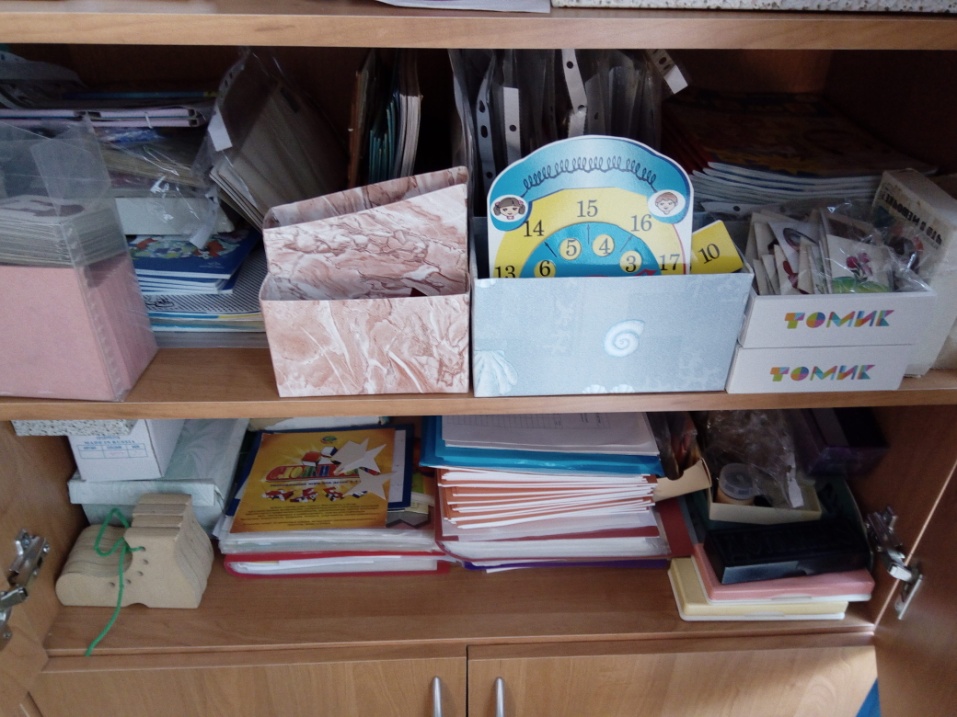 Геоконты, игровизоры, геовизоры на каждого ребенка.
Много пособий сделанных своими руками.
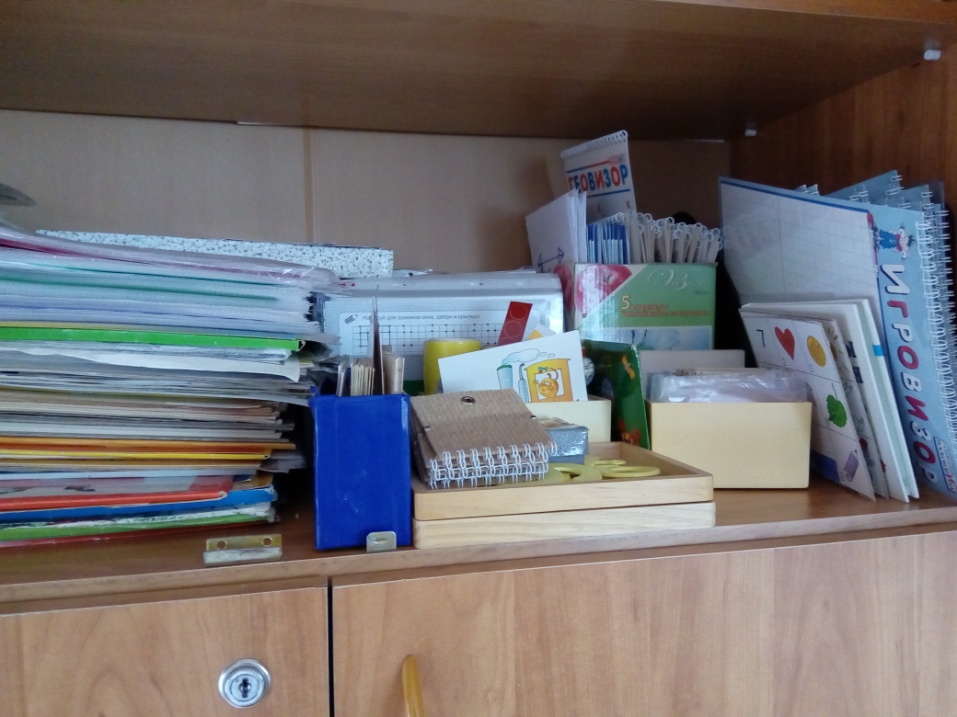 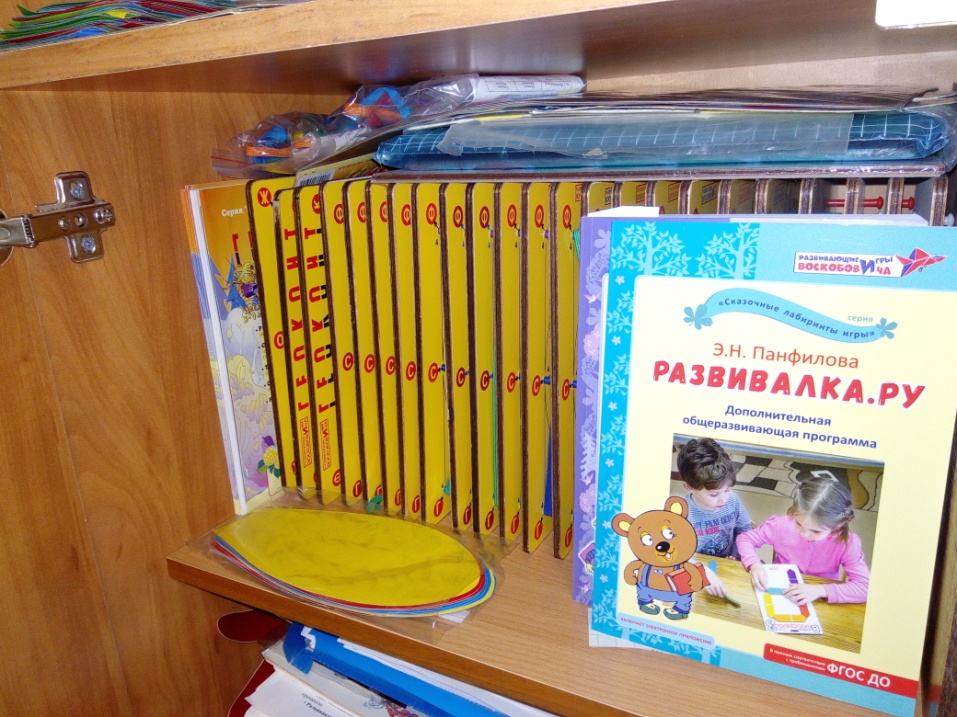 2. АКТИВНЫЙ СЕКТОР
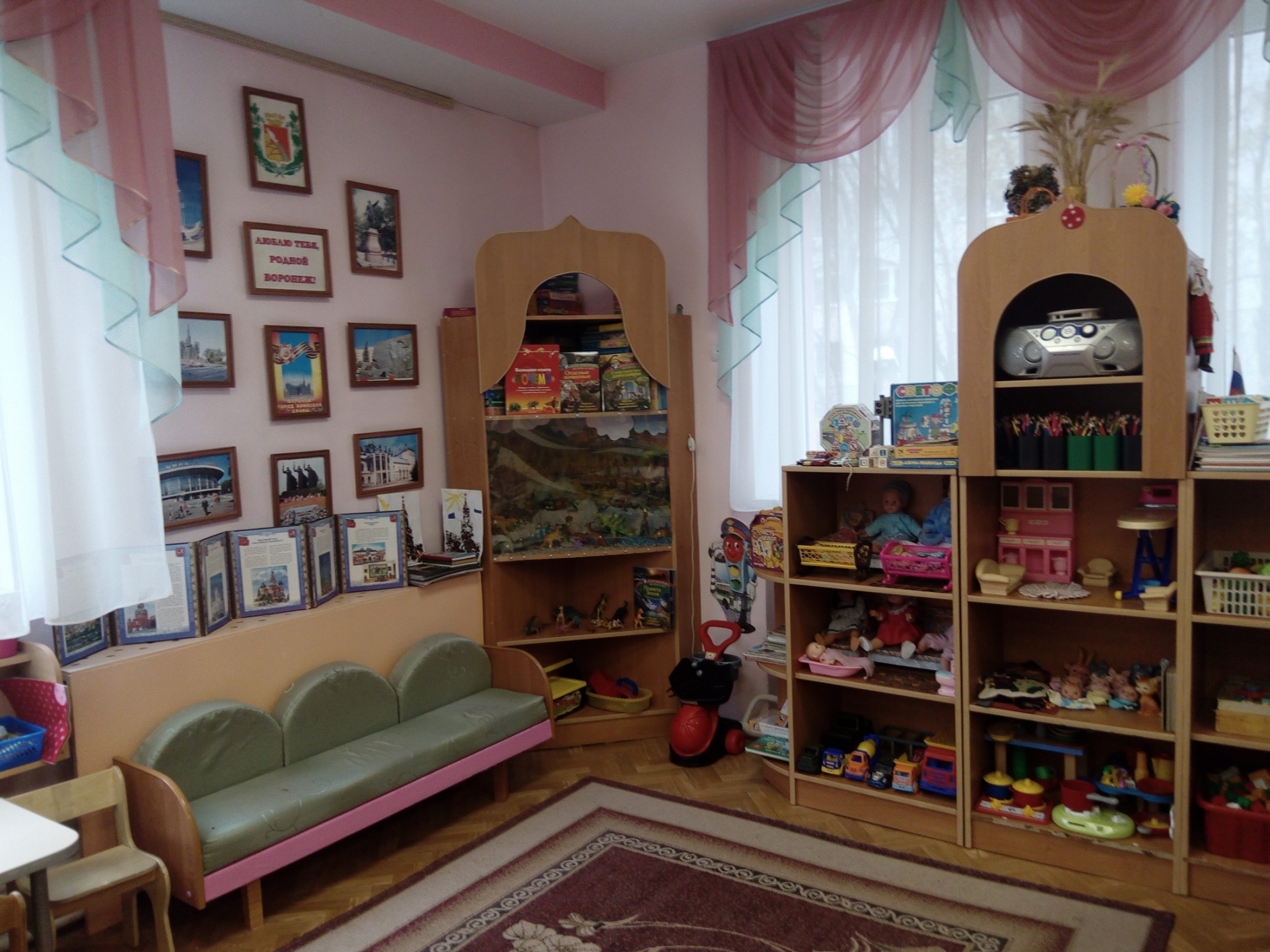 2. АКТИВНЫЙ СЕКТОР
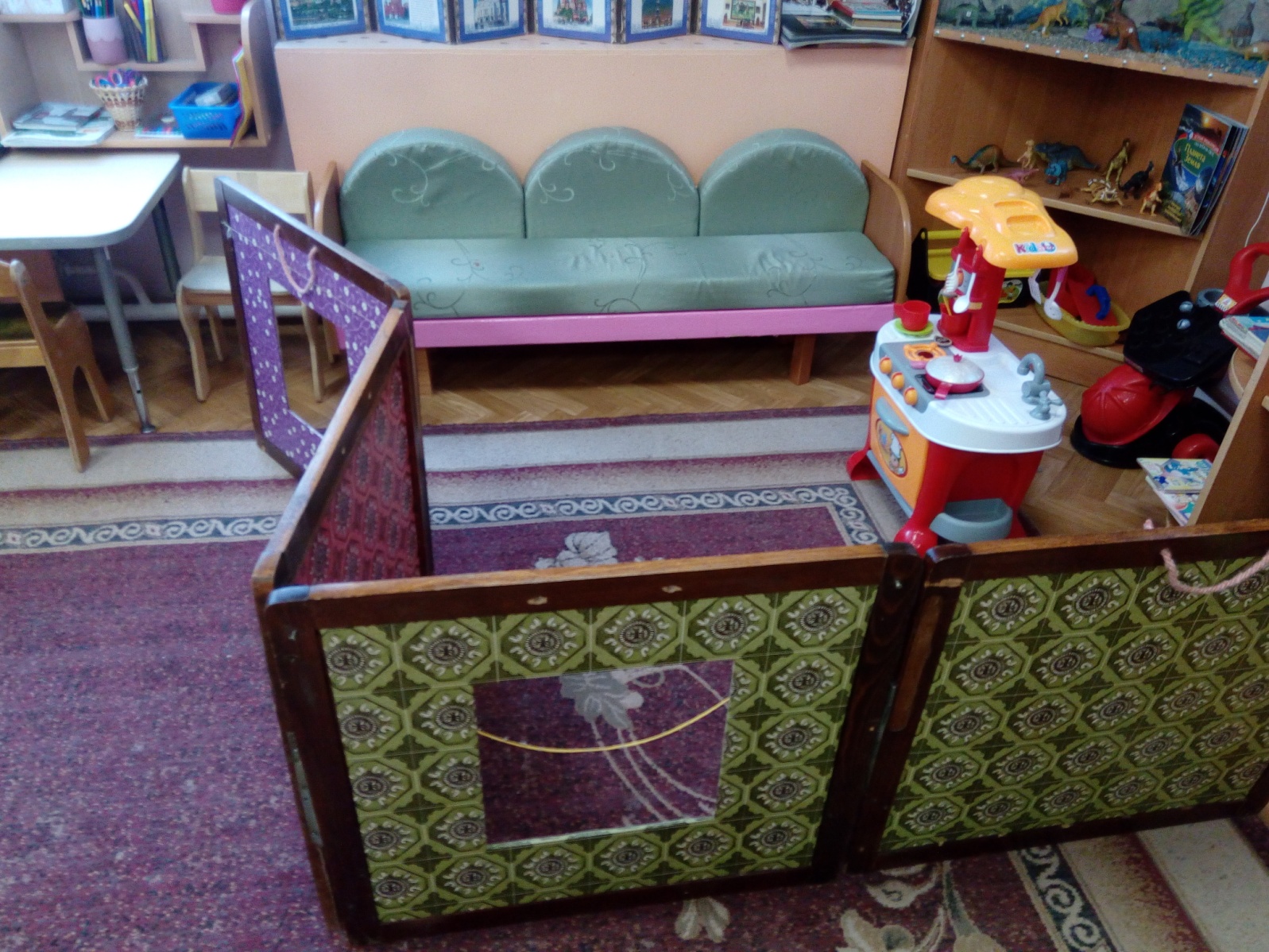 Ширма позволяет 
трансформировать помещение группы . 
Например в кухню.
2. АКТИВНЫЙ СЕКТОР
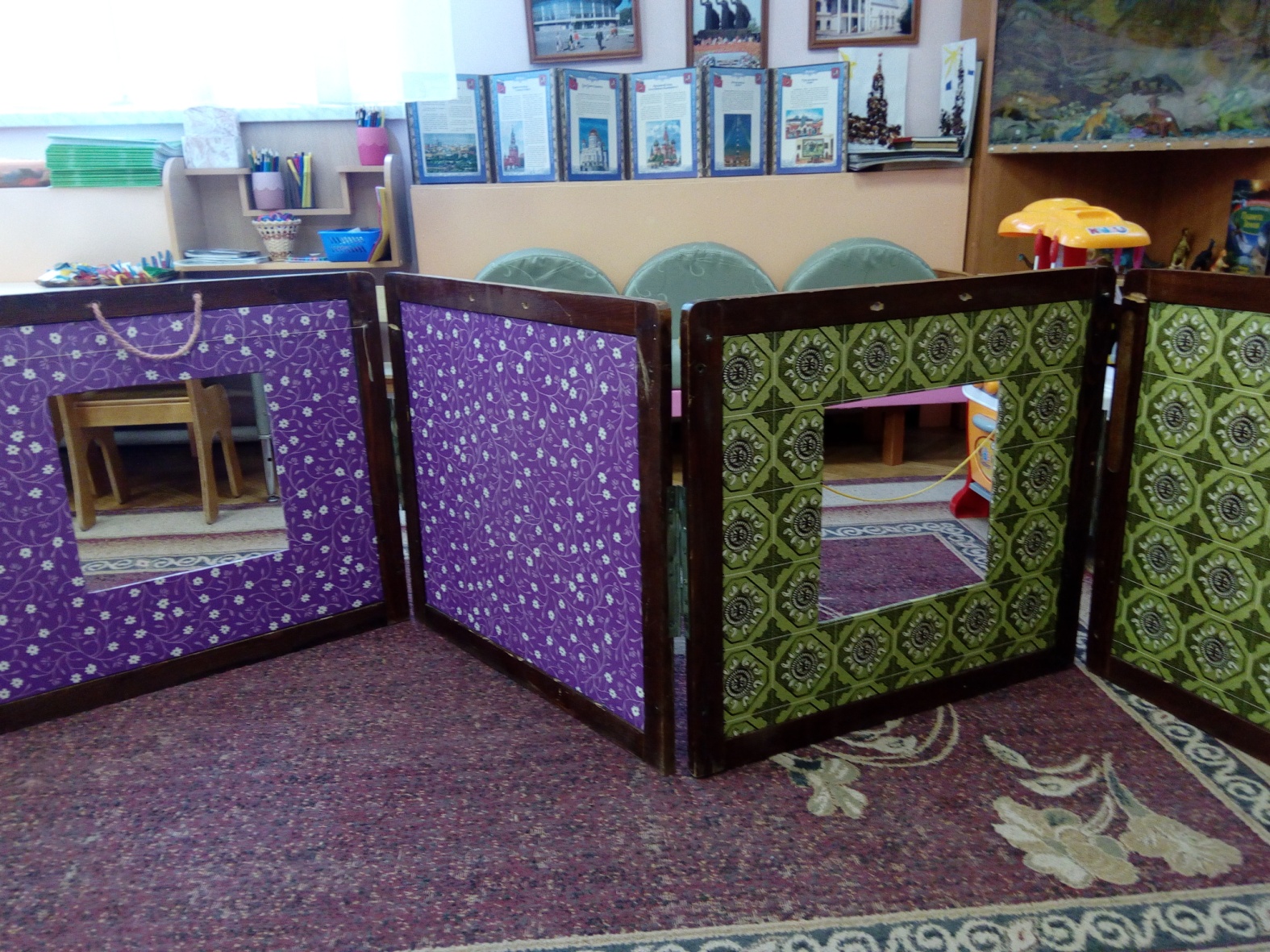 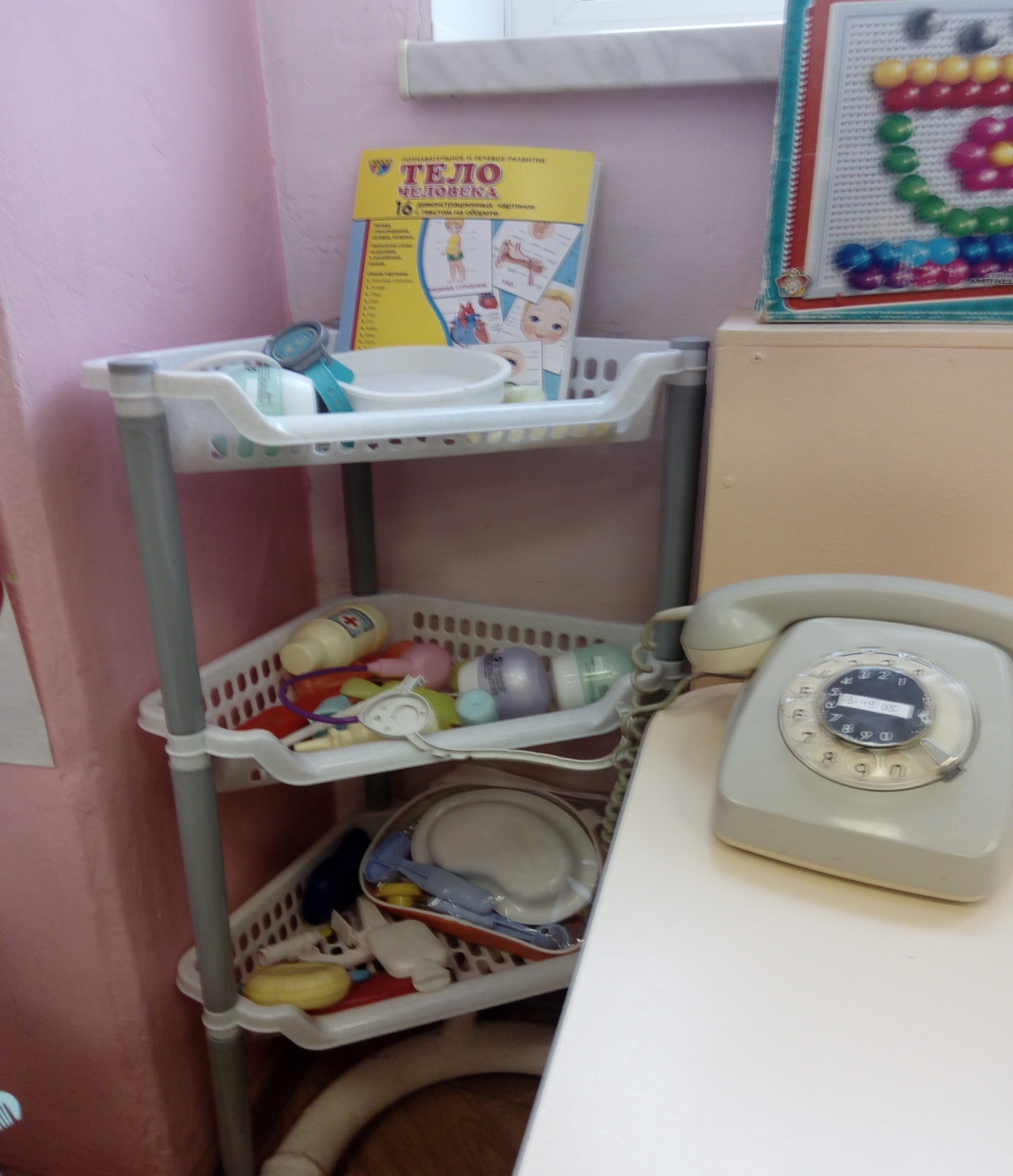 Поликлиника.
Трансформация среды.
2. АКТИВНЫЙ СЕКТОР
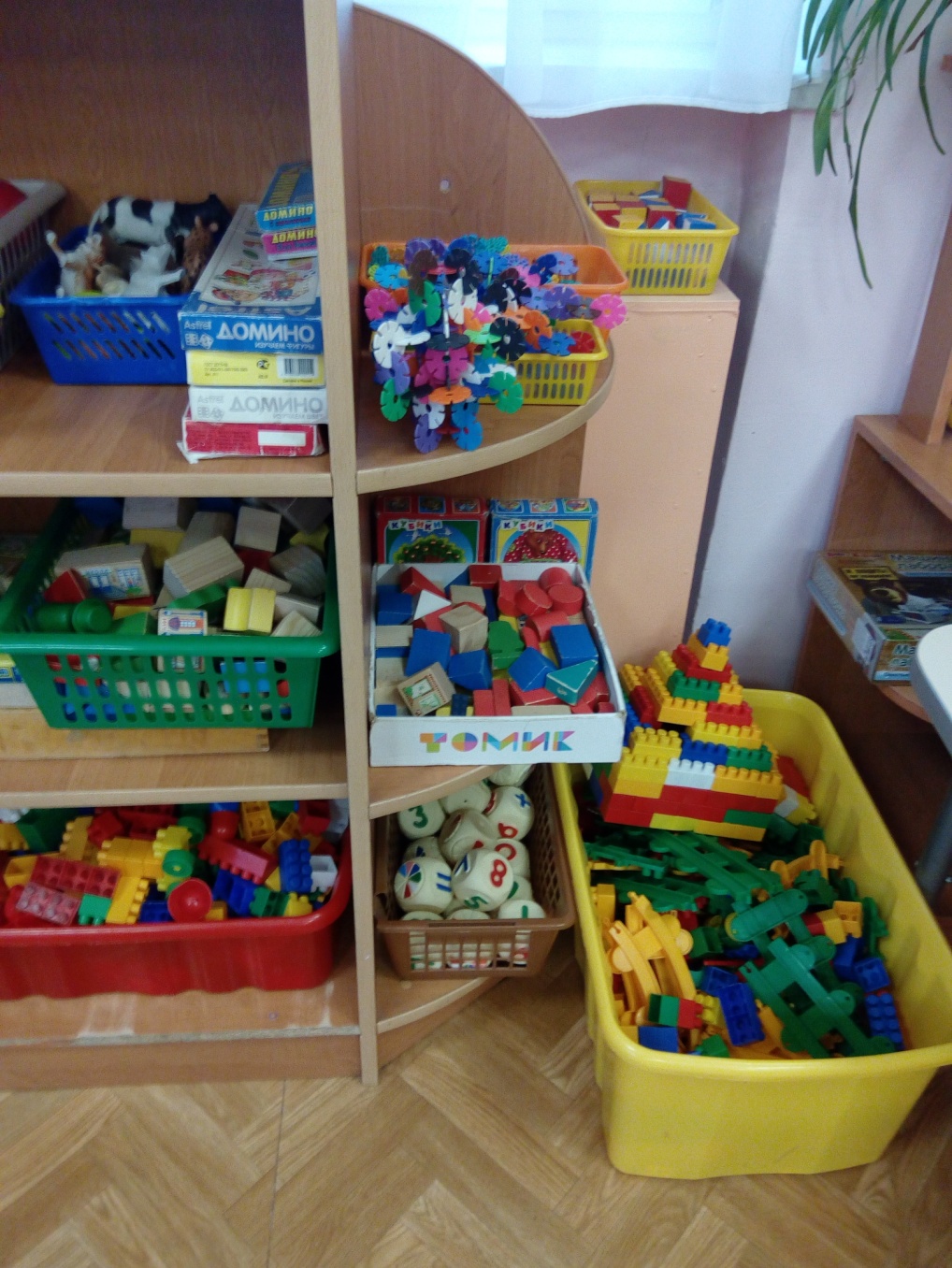 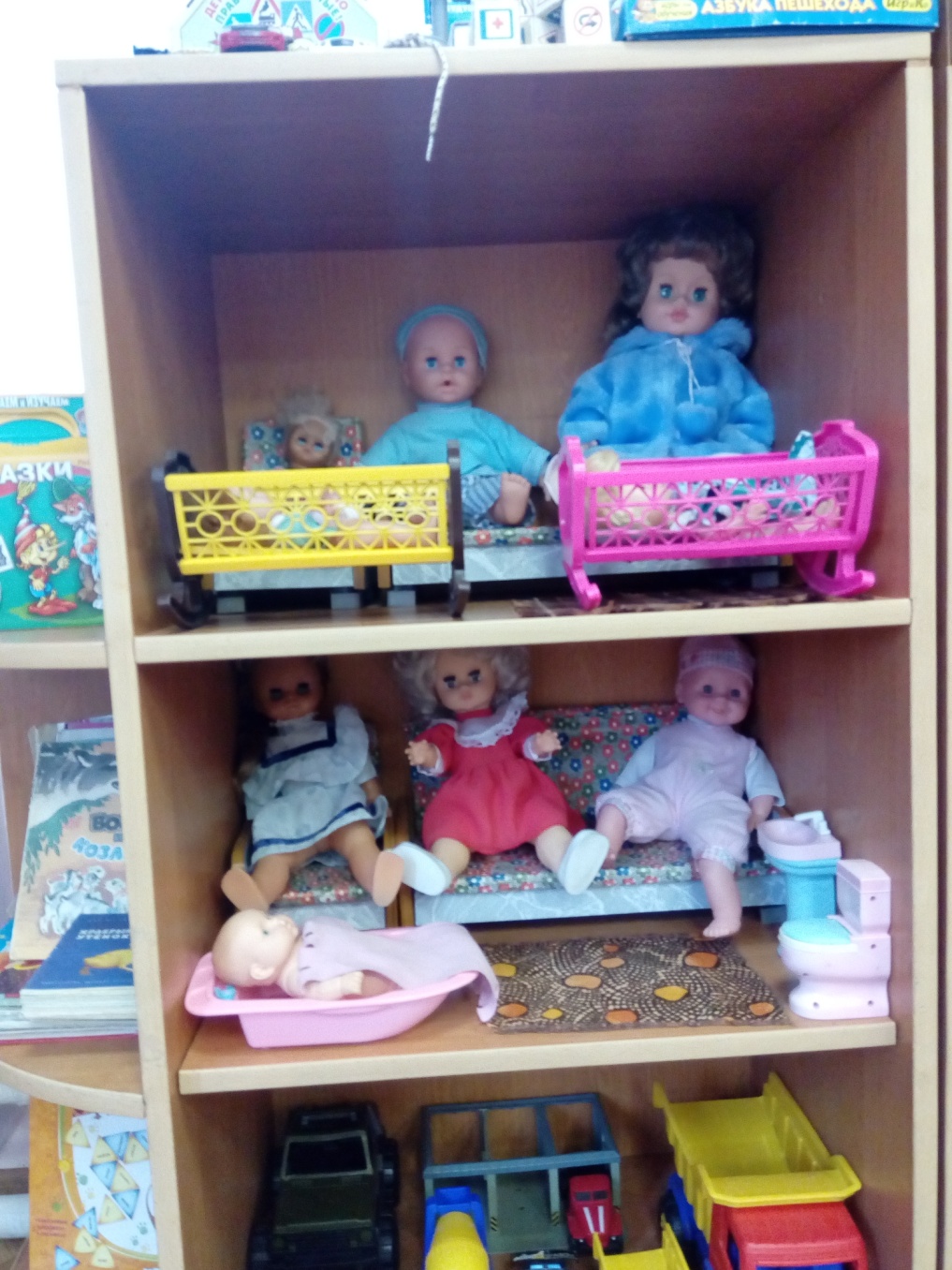 Центр конструирования.
Центр семья.
2. АКТИВНЫЙ СЕКТОР
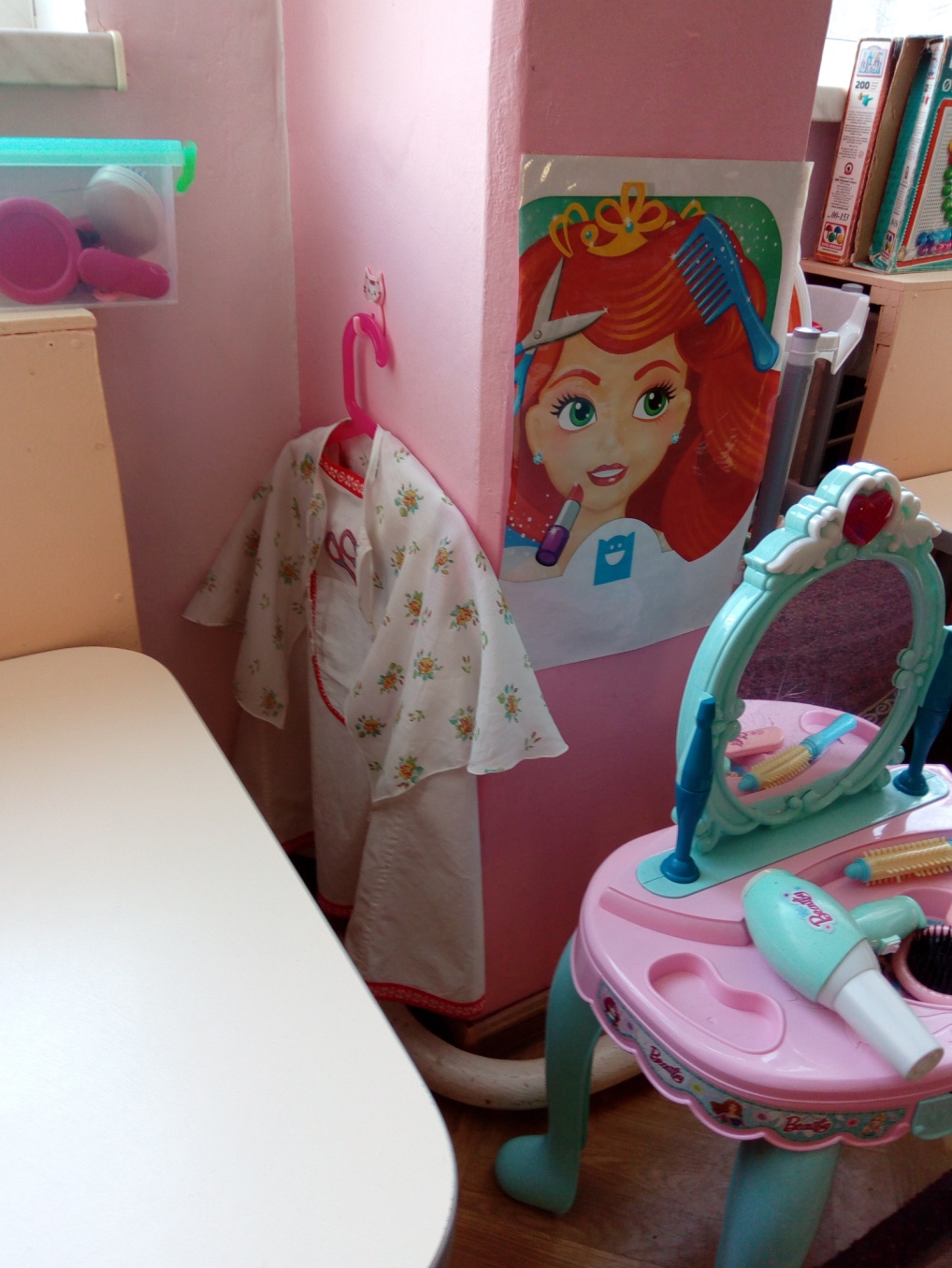 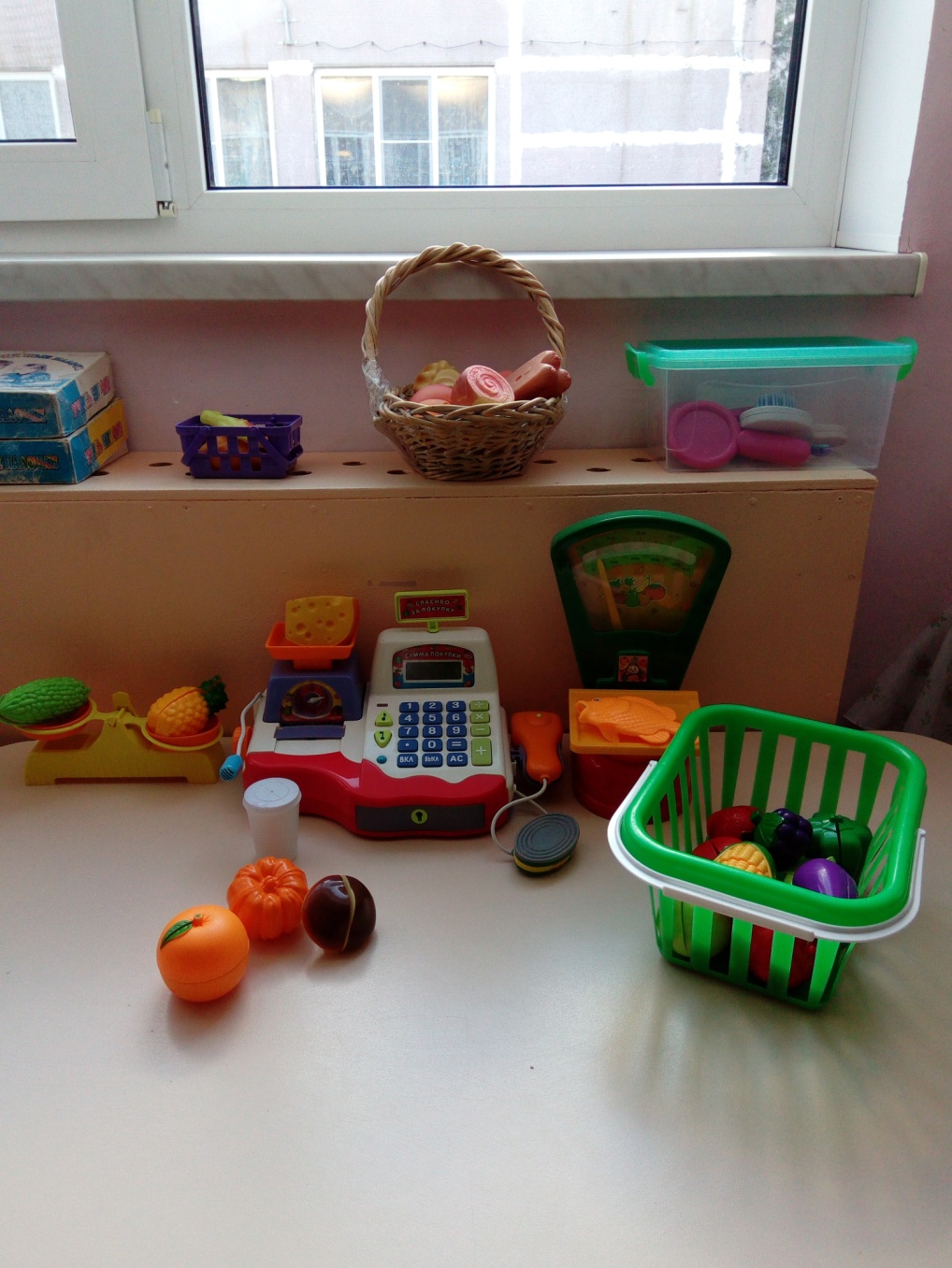 Салон красоты.
Торговый Центр.
2. АКТИВНЫЙ СЕКТОР
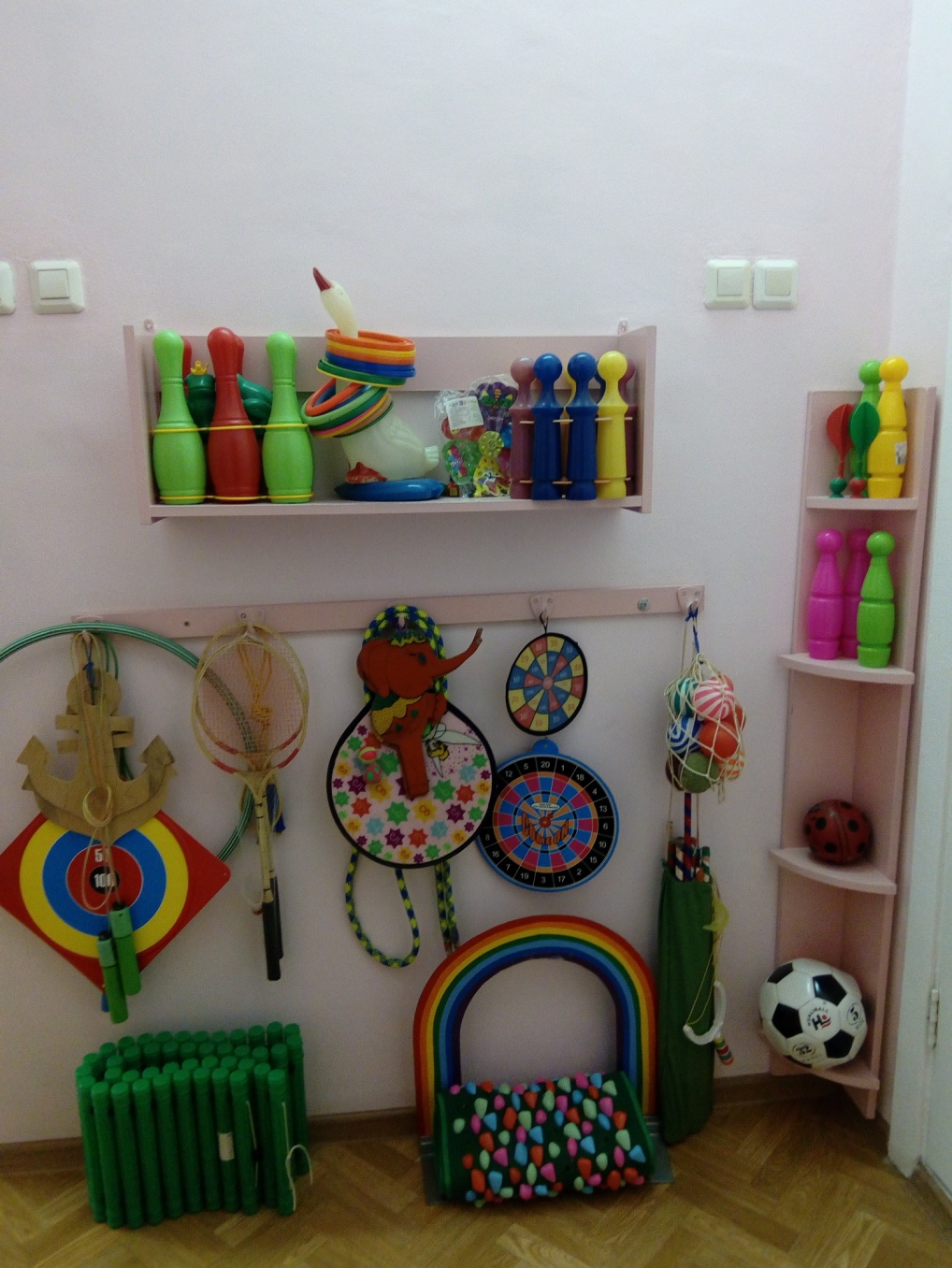 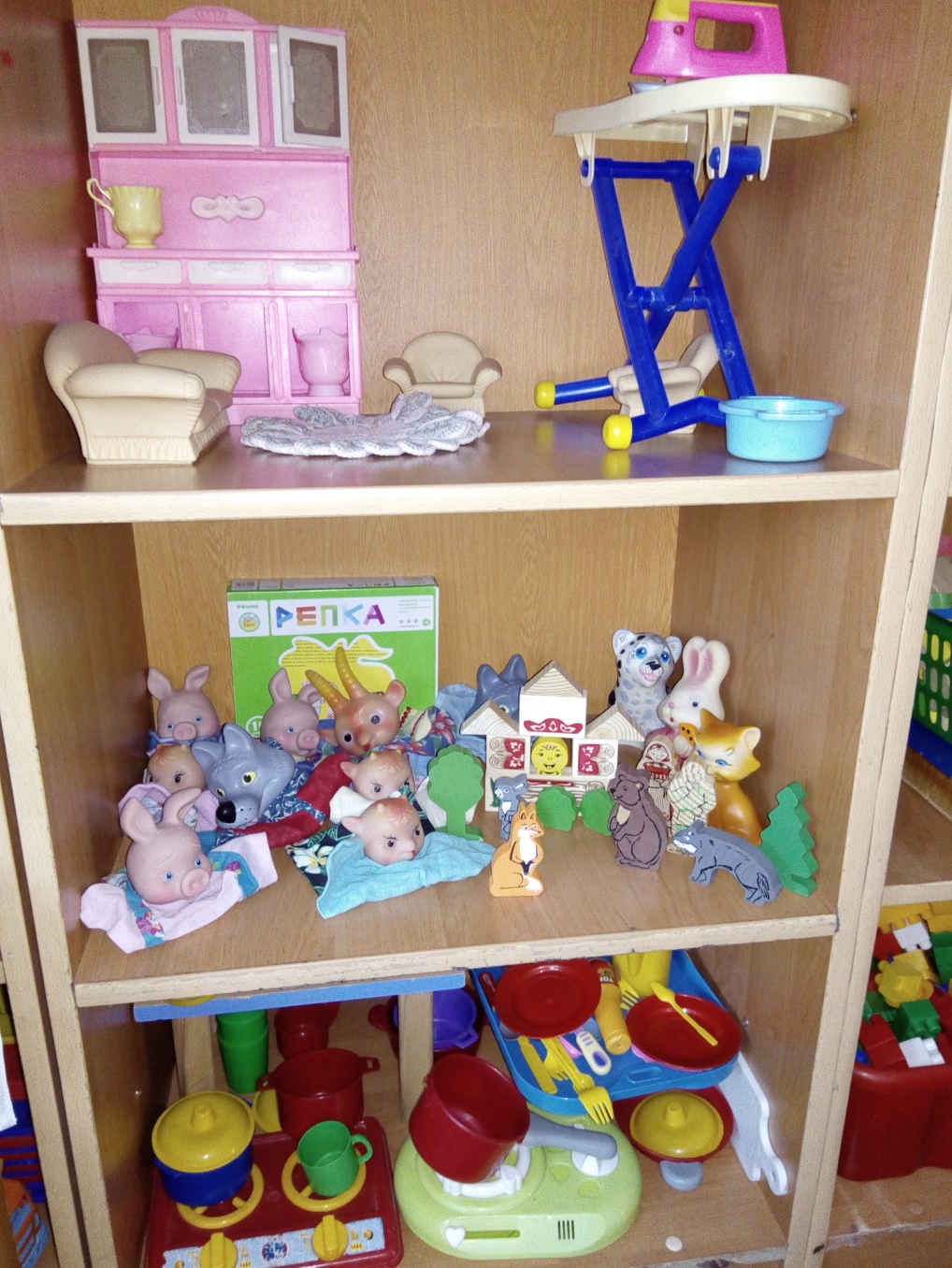 Физкультура и спорт.
Активный сектор
2. АКТИВНЫЙ СЕКТОР
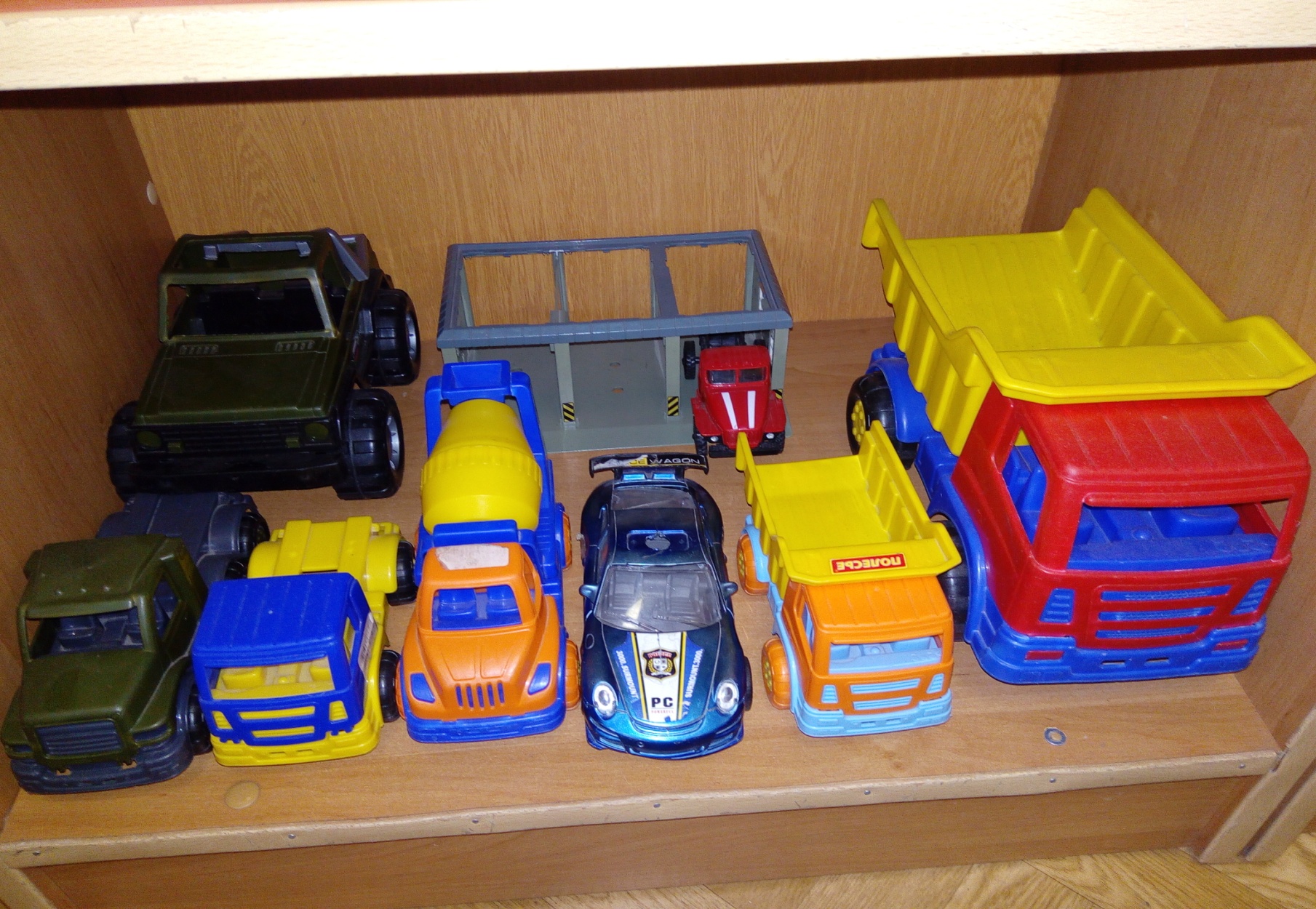 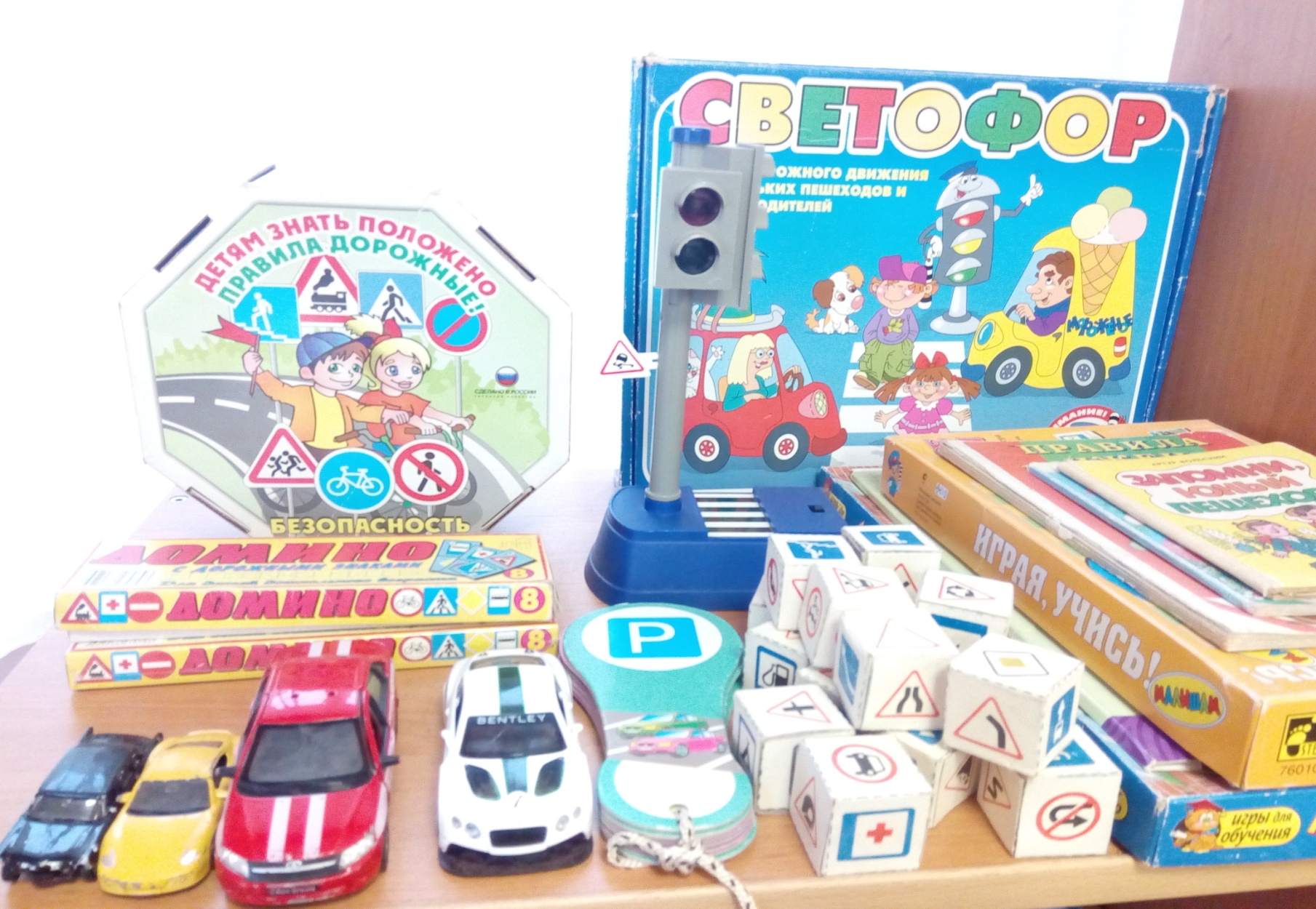 Учим правила дорожного движения.
Парковка.
Спокойный сектор. «Творческая мастерская».
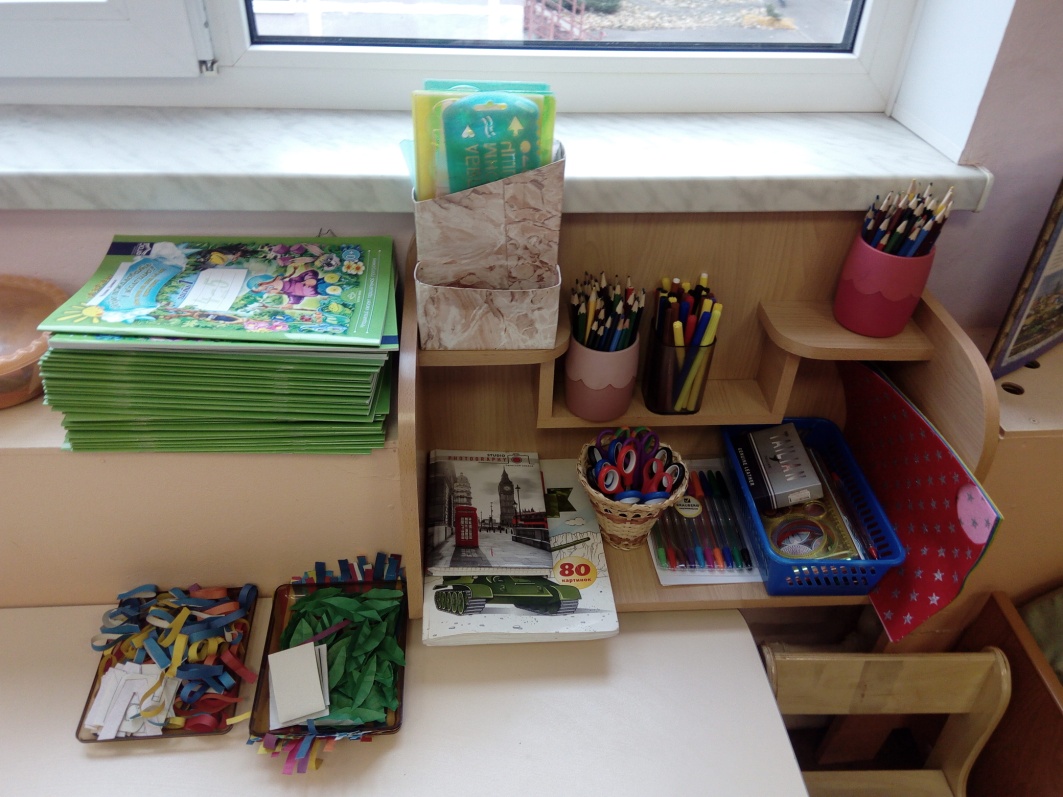 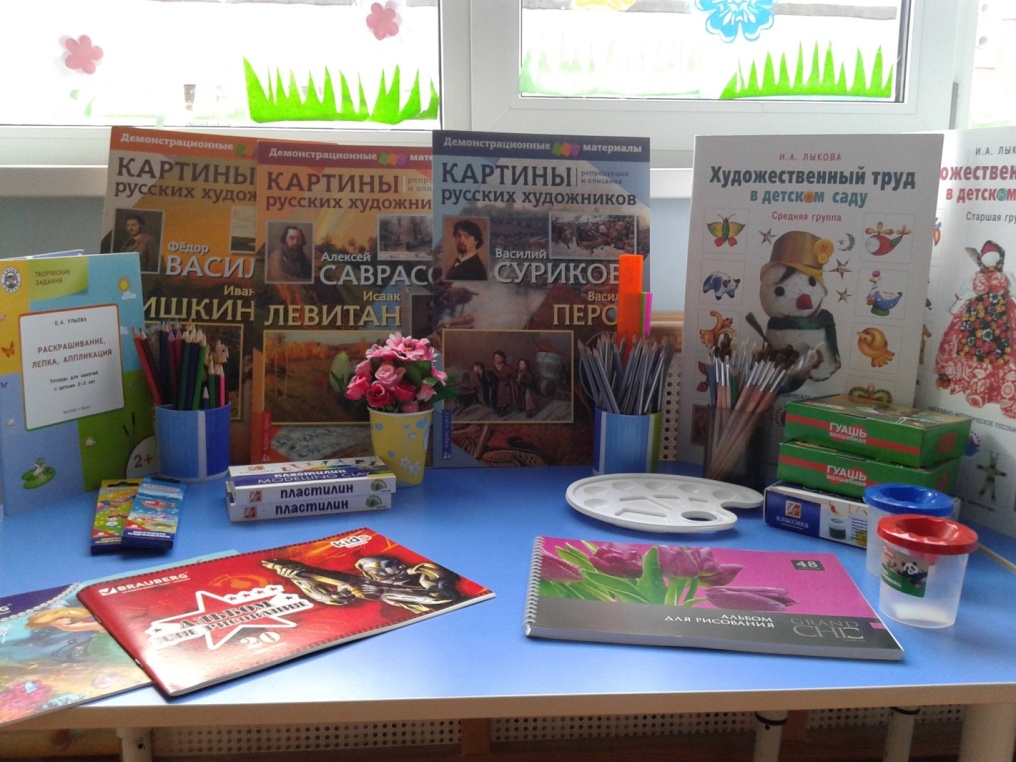 Мы артисты.
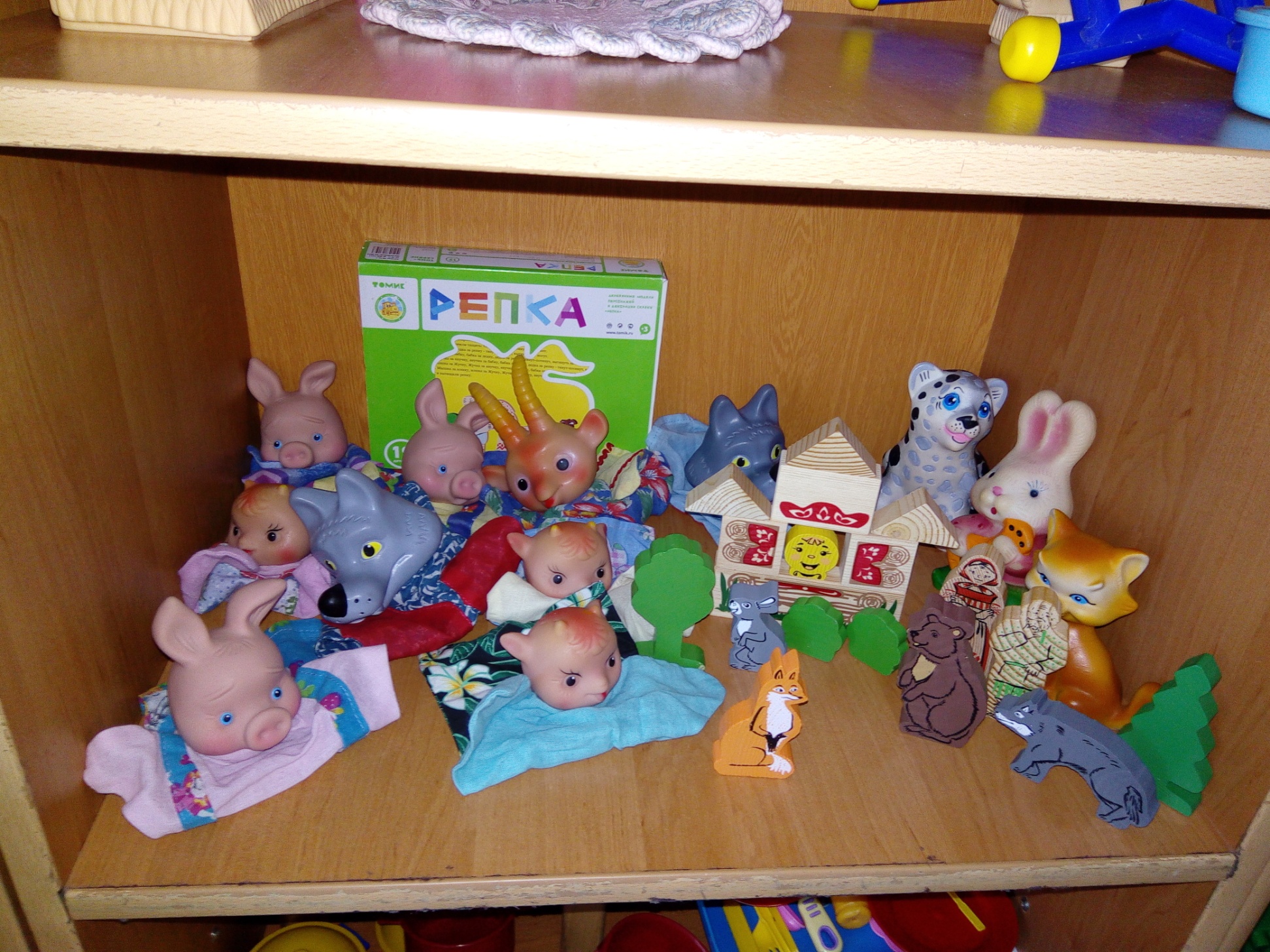 Развитие творческих способностей воспитанников, придумывание своих сказок  Показ сказок малышам.
СПОКОЙНЫЙ СЕКТОР
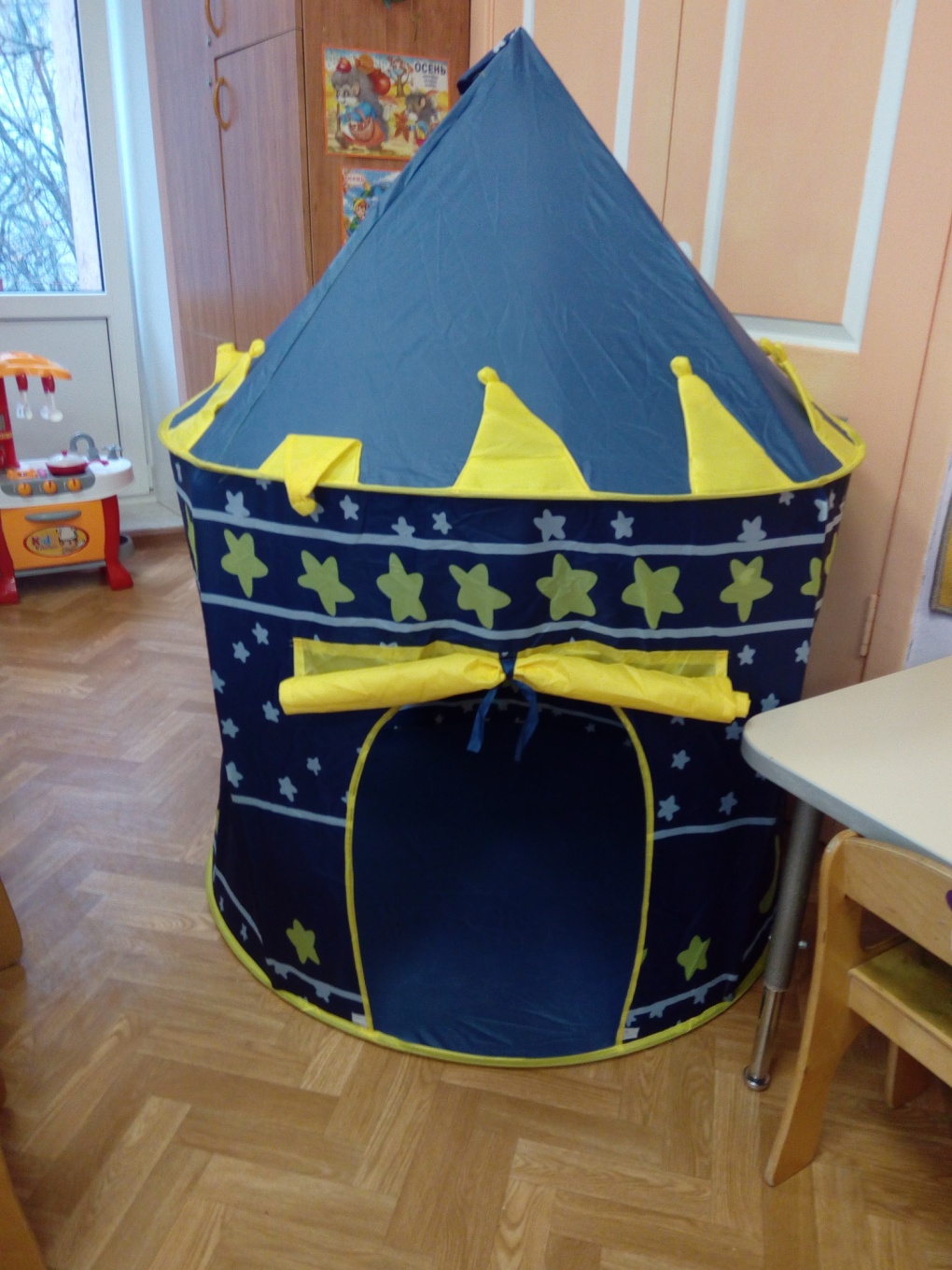 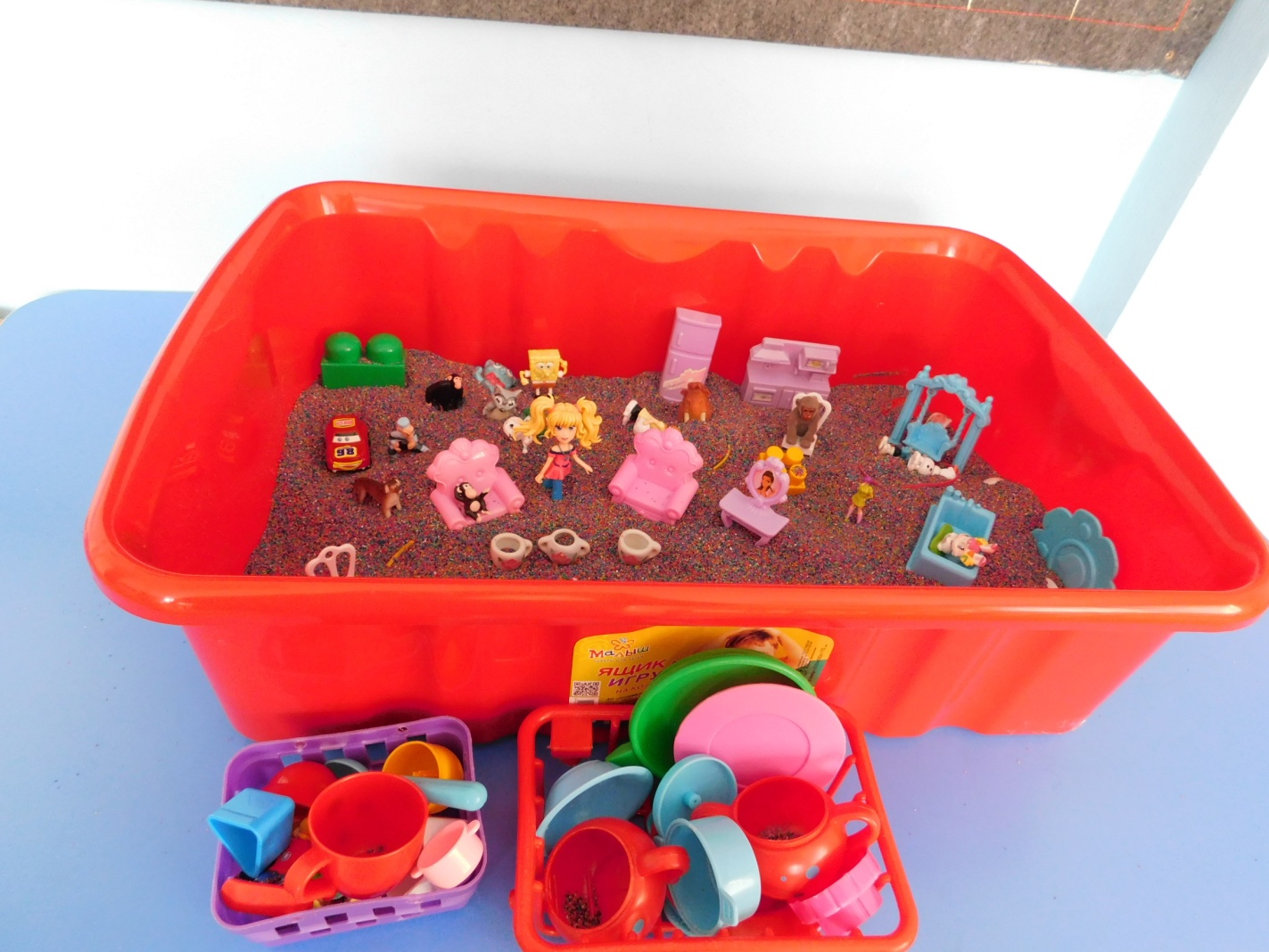 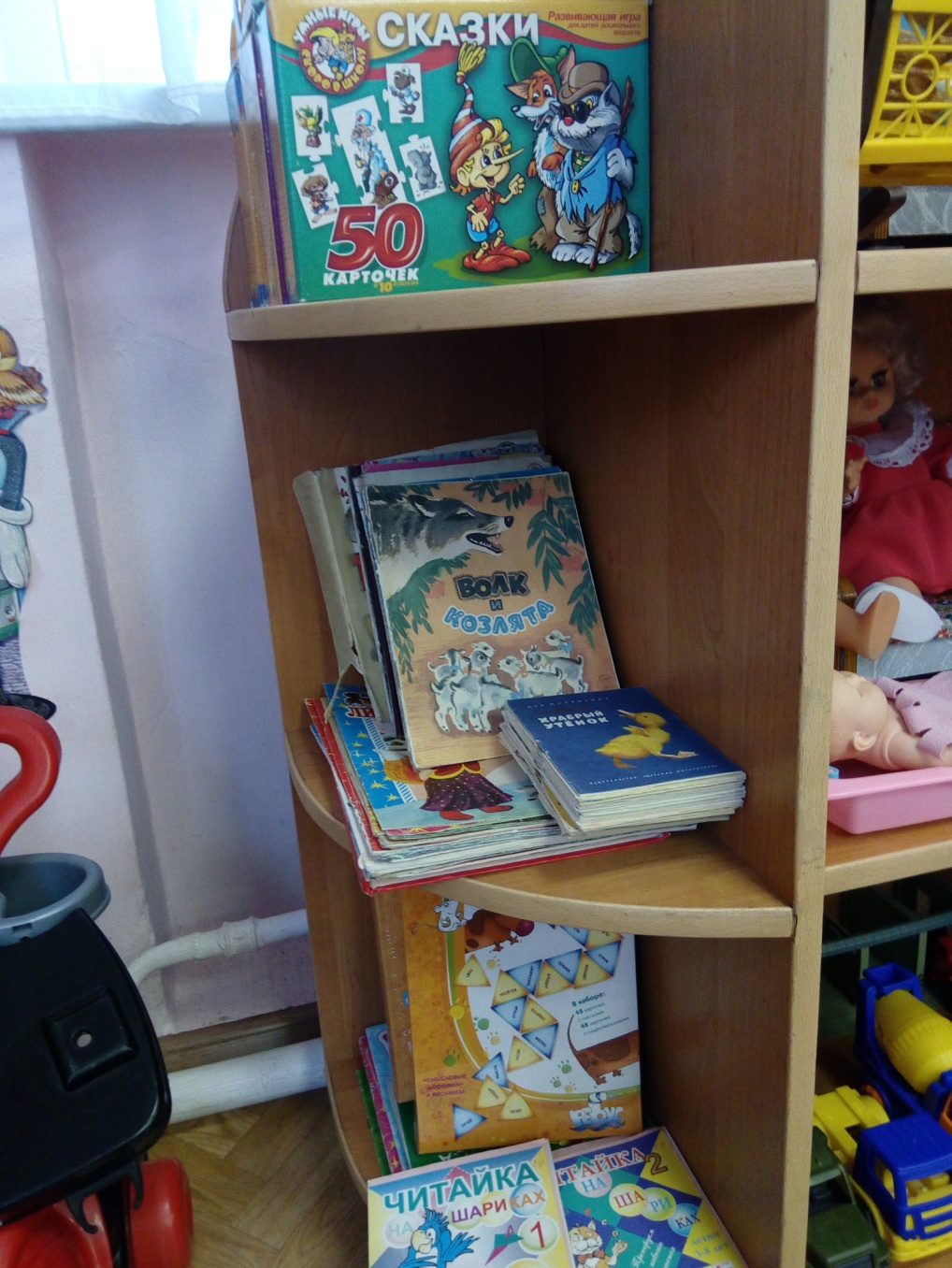 Речевое развитие .
Уголок  уединения.
Помещение для приема воспитанников
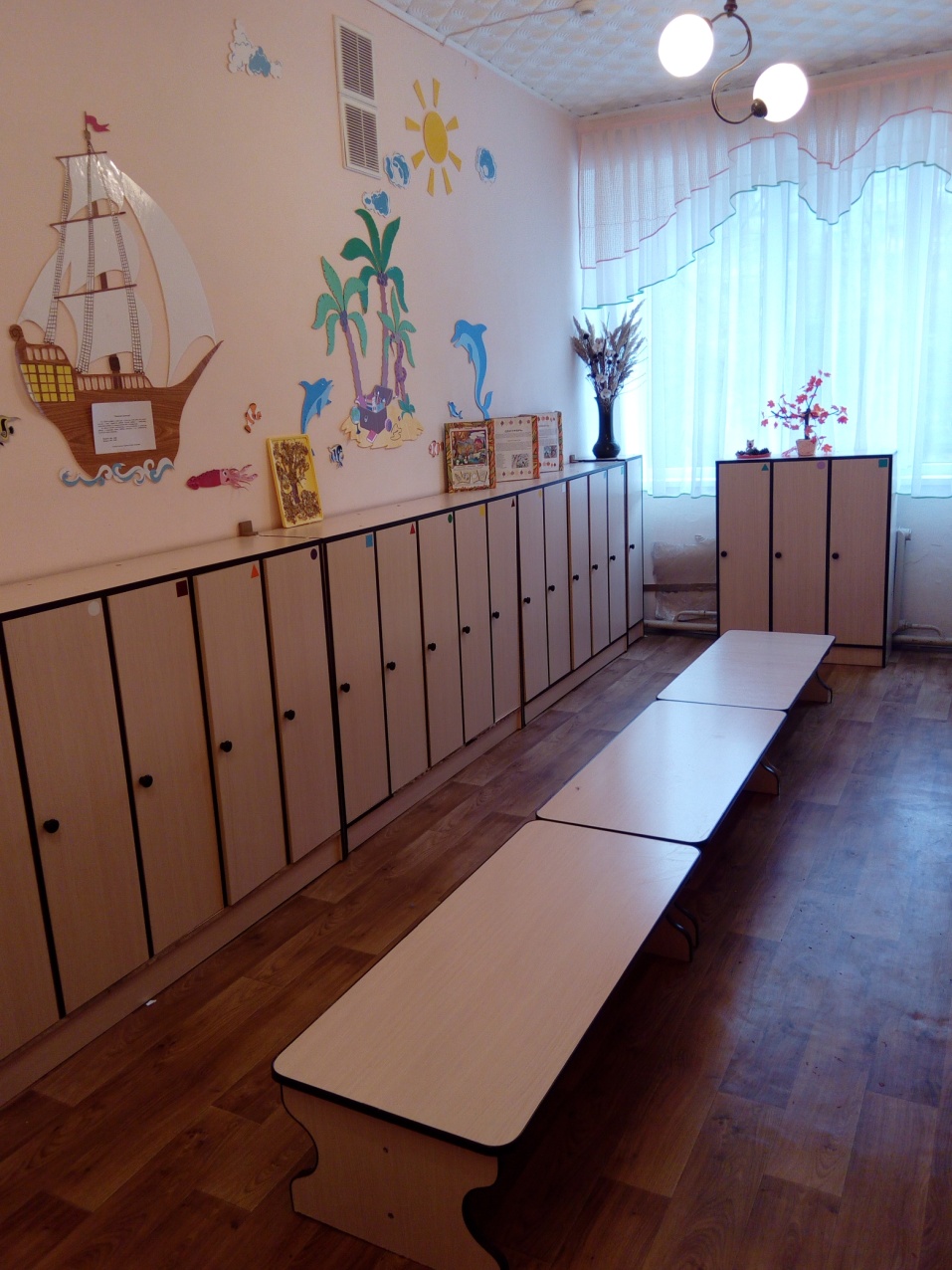 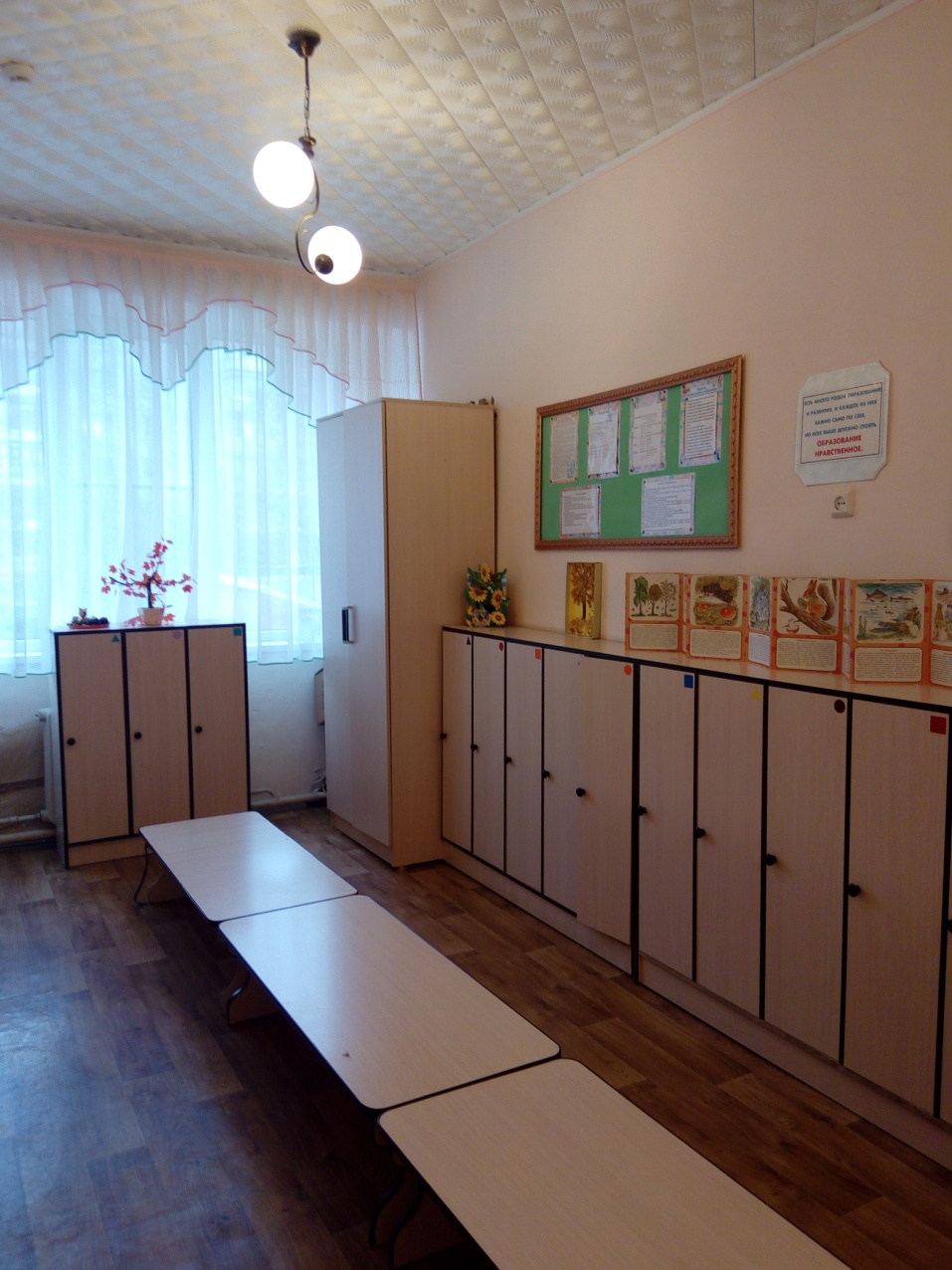 Раздевалка оформлена в соответствии с временем года .  На правых фотографиях видны стенды с информацией для родителей (чем заняться с ребенком осенью на прогулке), стихи,  осенние приметы , игры дома. Здесь выставляются работы детей.
Организация среды для диалога с родителями
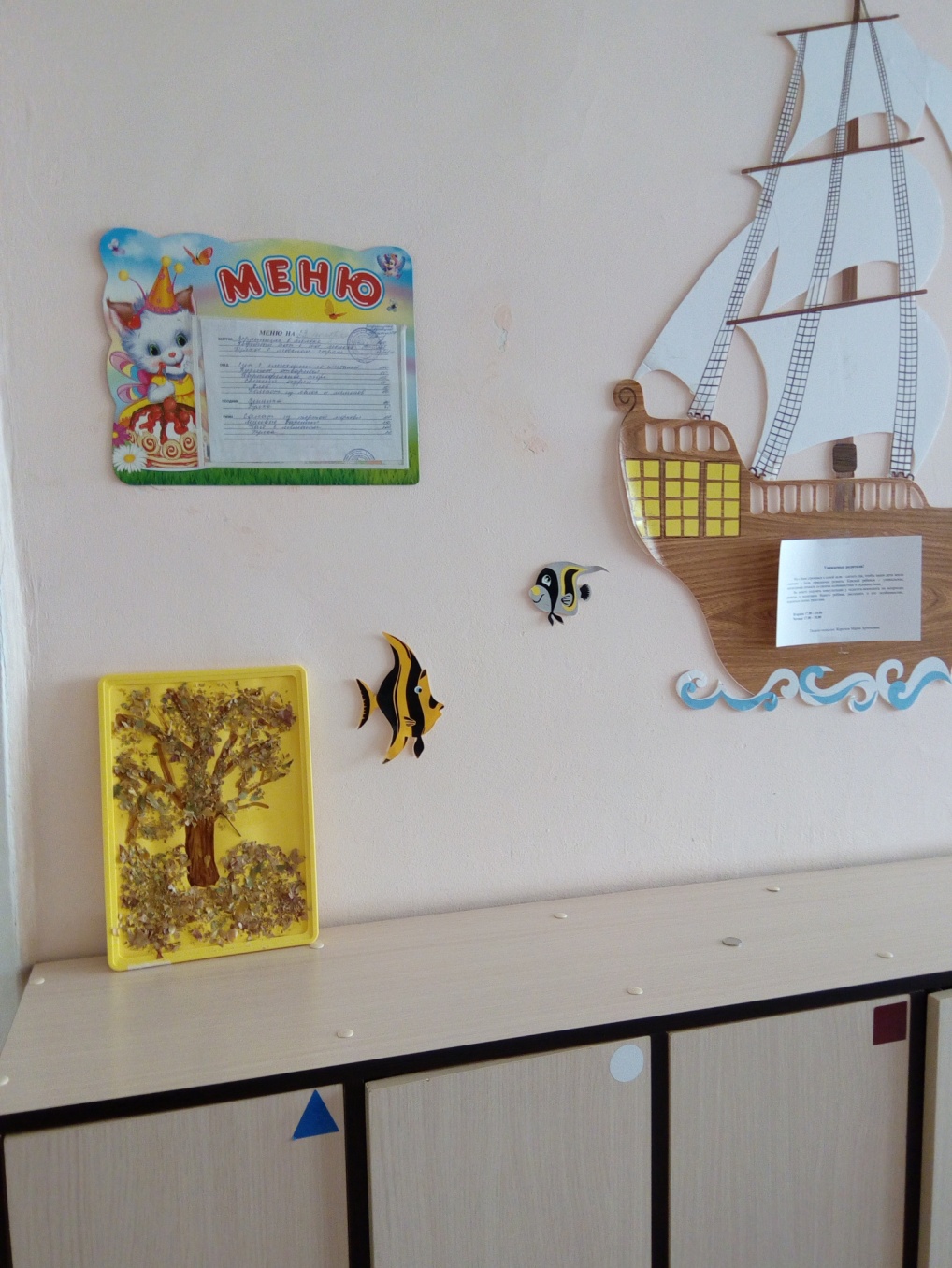 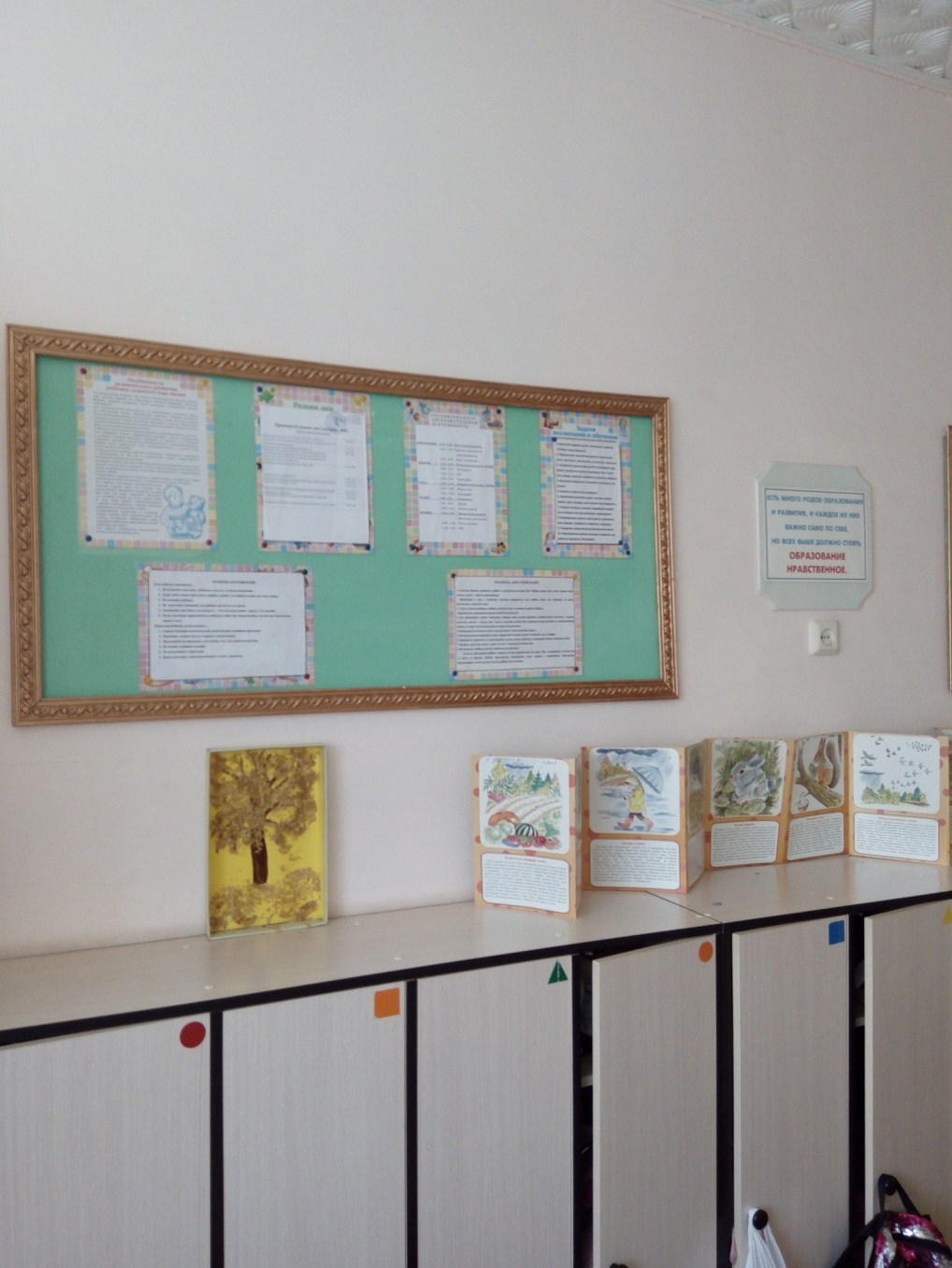 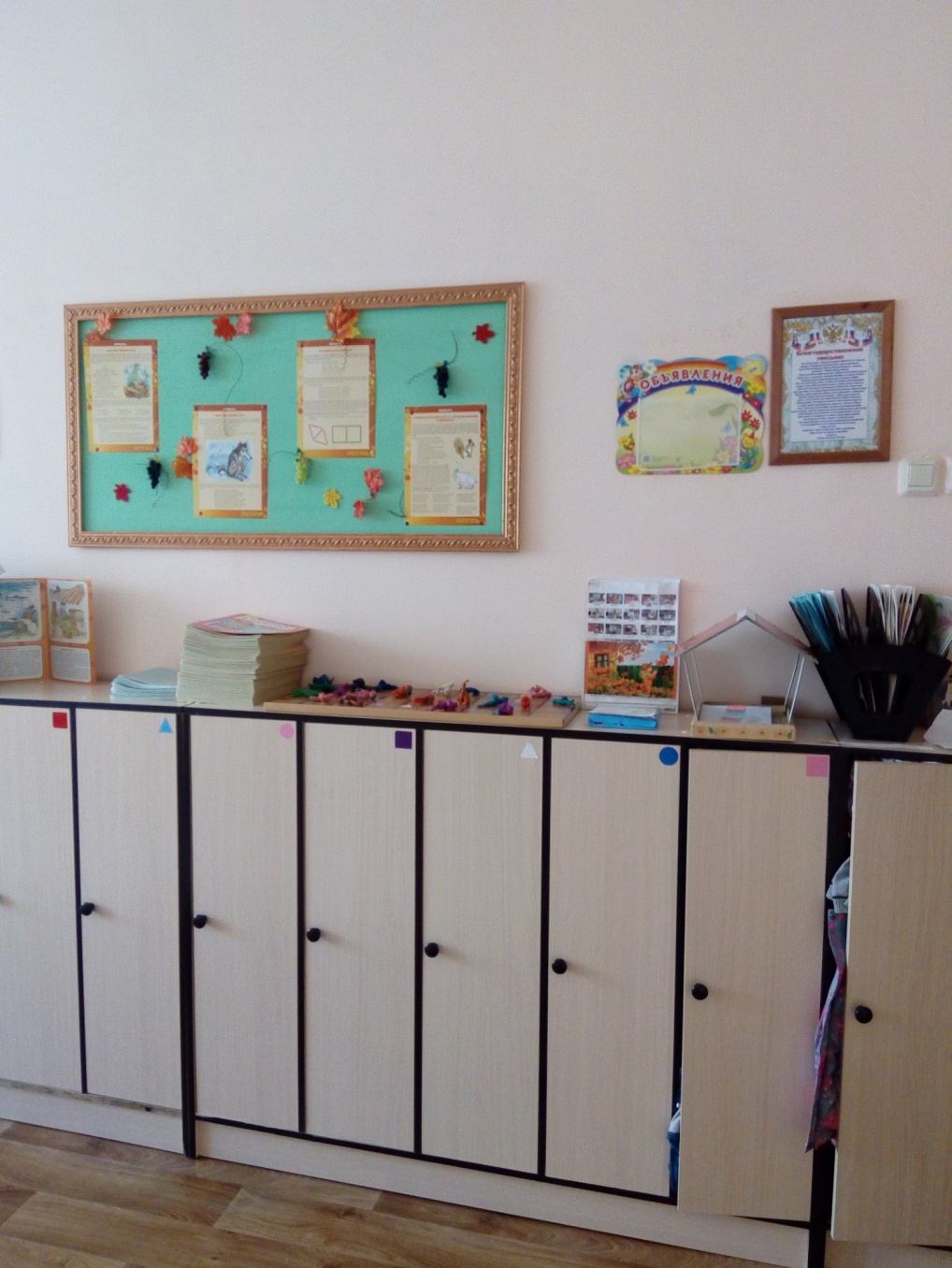 Выставка детских работ.
На стенде расписание , примерный режим дня, рекомендации для родителей.
Информация о питании детей.